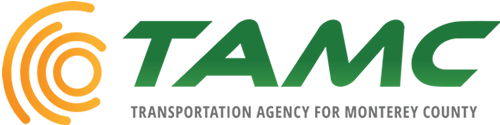 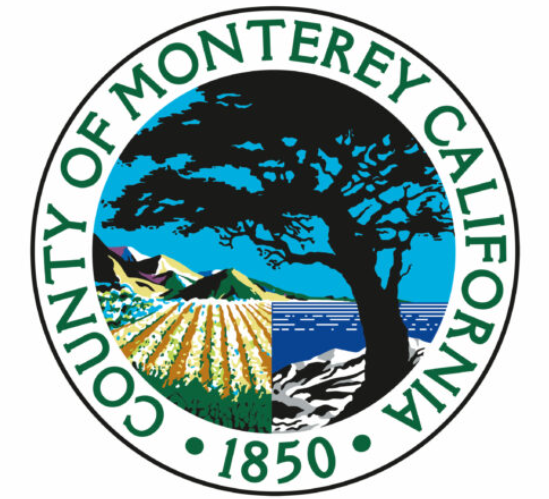 Toro Park Pilot ProjectDoug Bilse, TEProject Manager
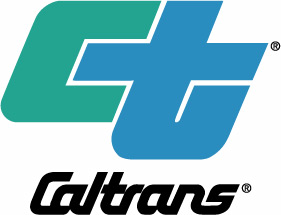 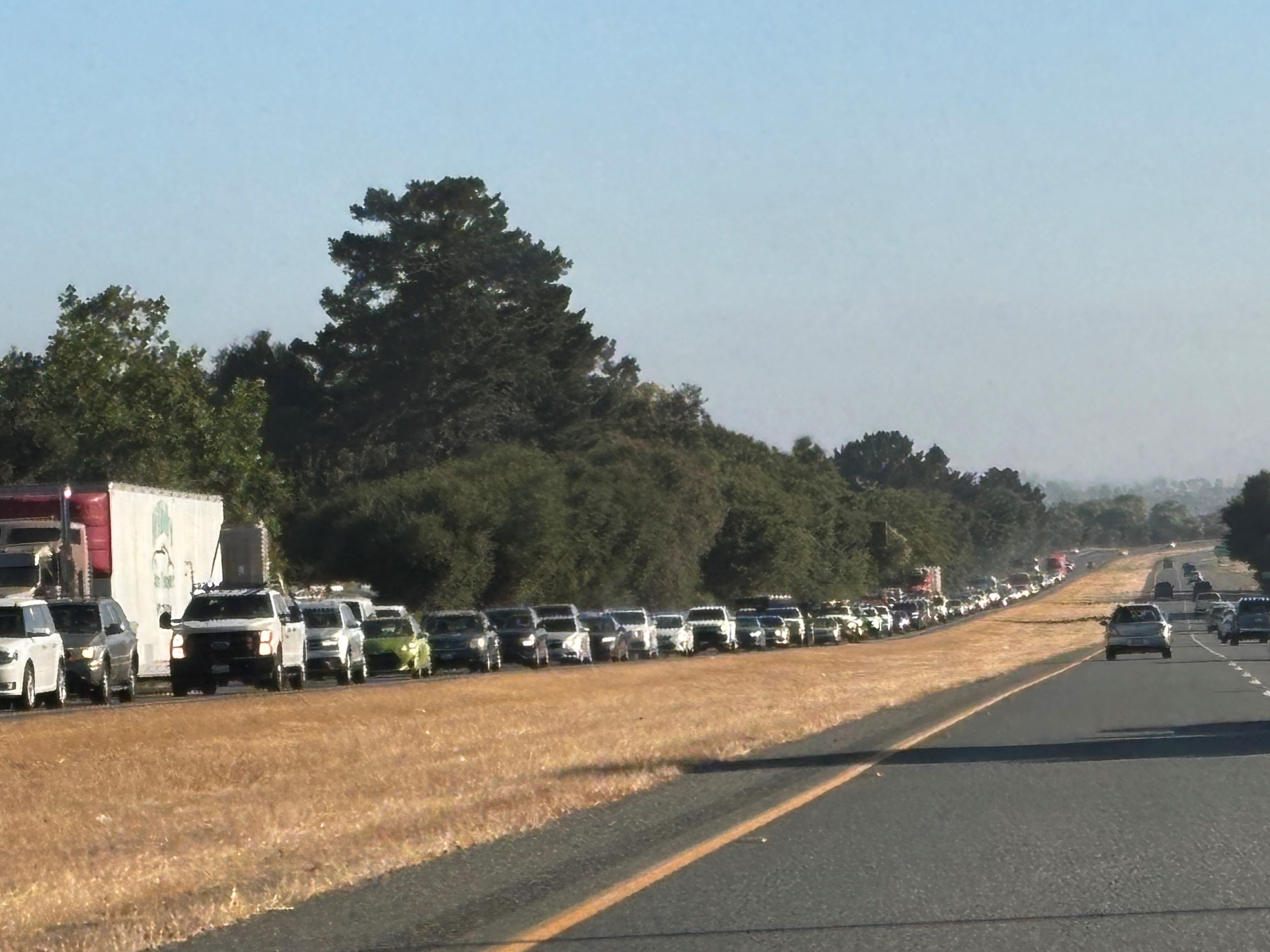 [Speaker Notes: How many were here October 8?
Review attendance dots]
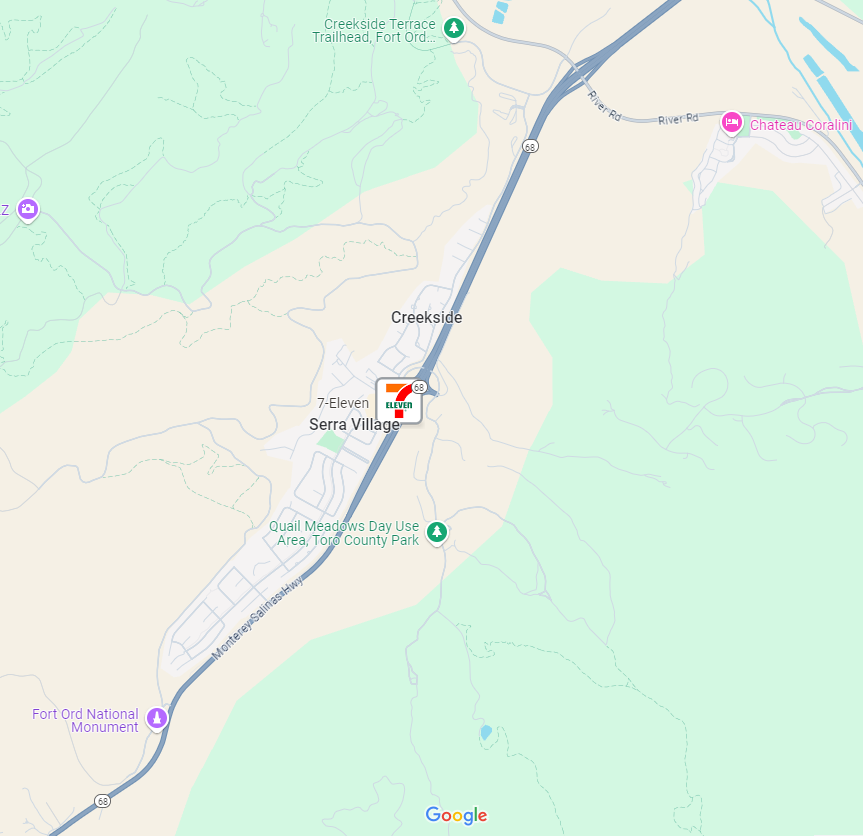 Toro Park Pilot Project
Severe Hwy 68 Congestion=
Cut-Thru Traffic
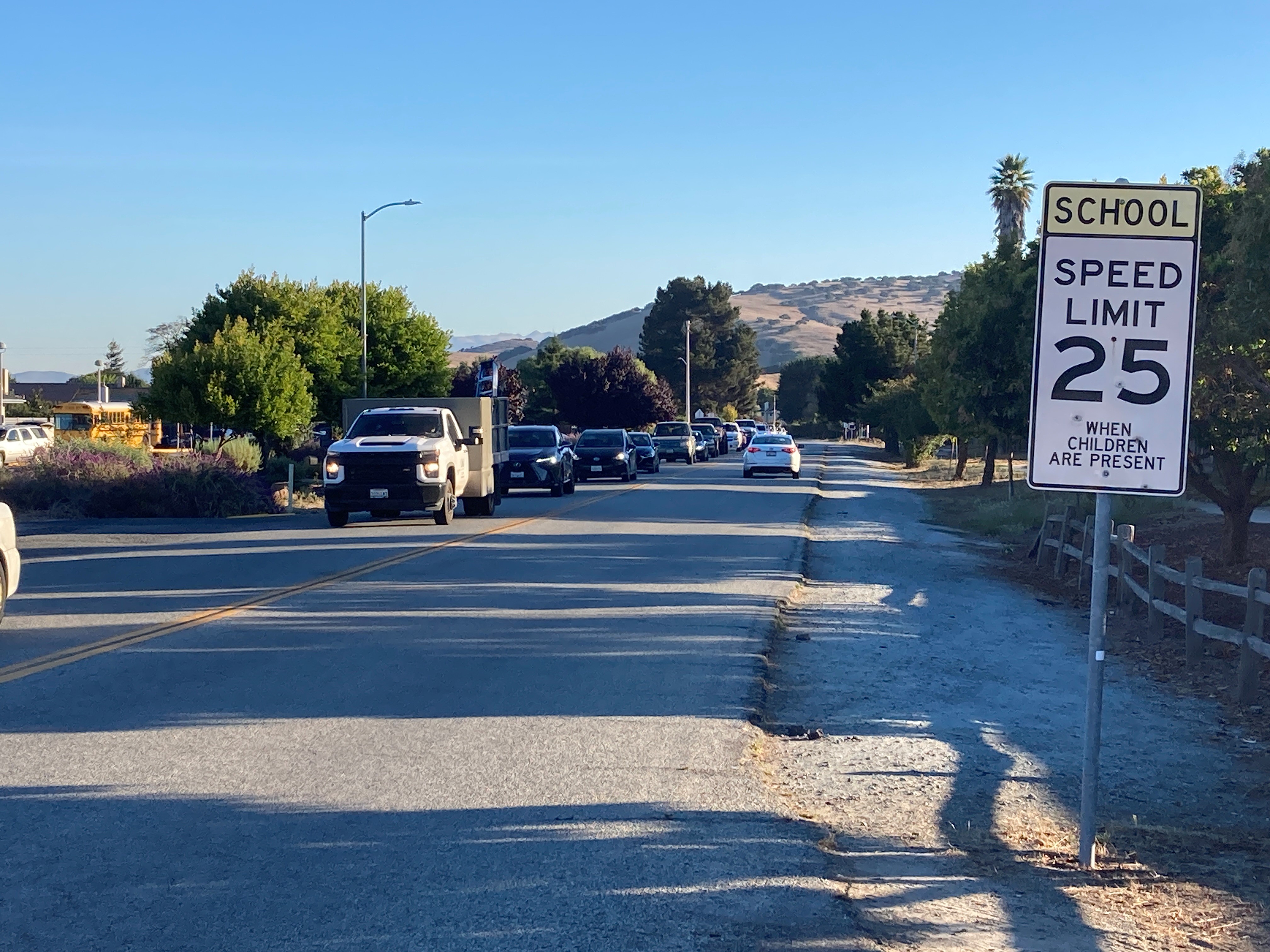 Portola DriveCut-Through Traffic
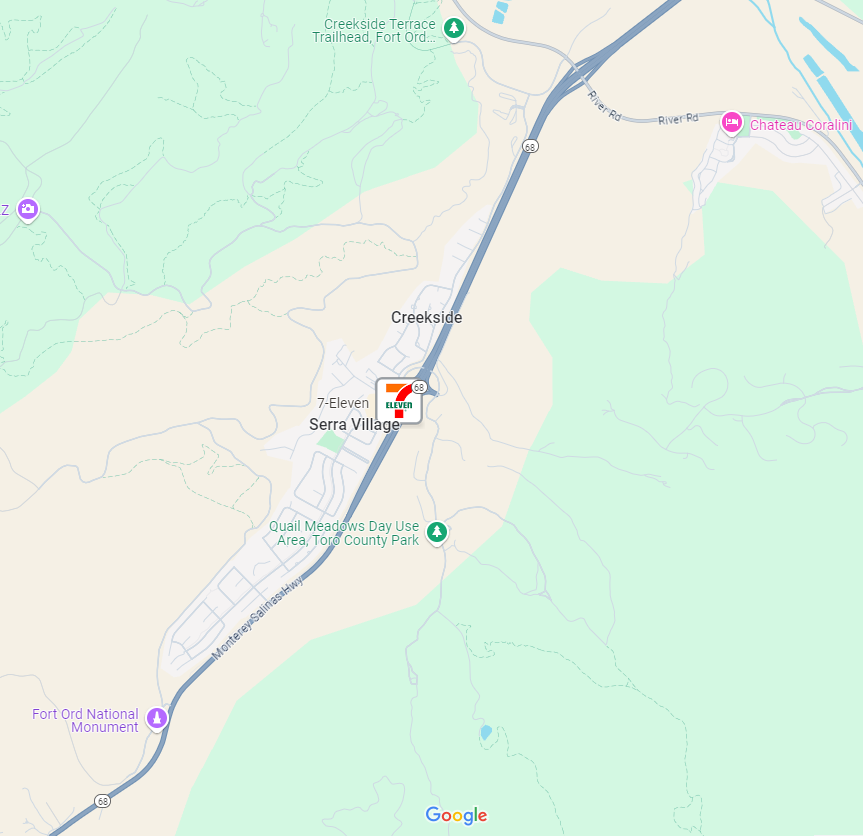 Toro Park Pilot Project
Severe Portola Congestion=
Cut-Thru
Cut-Thru Traffic
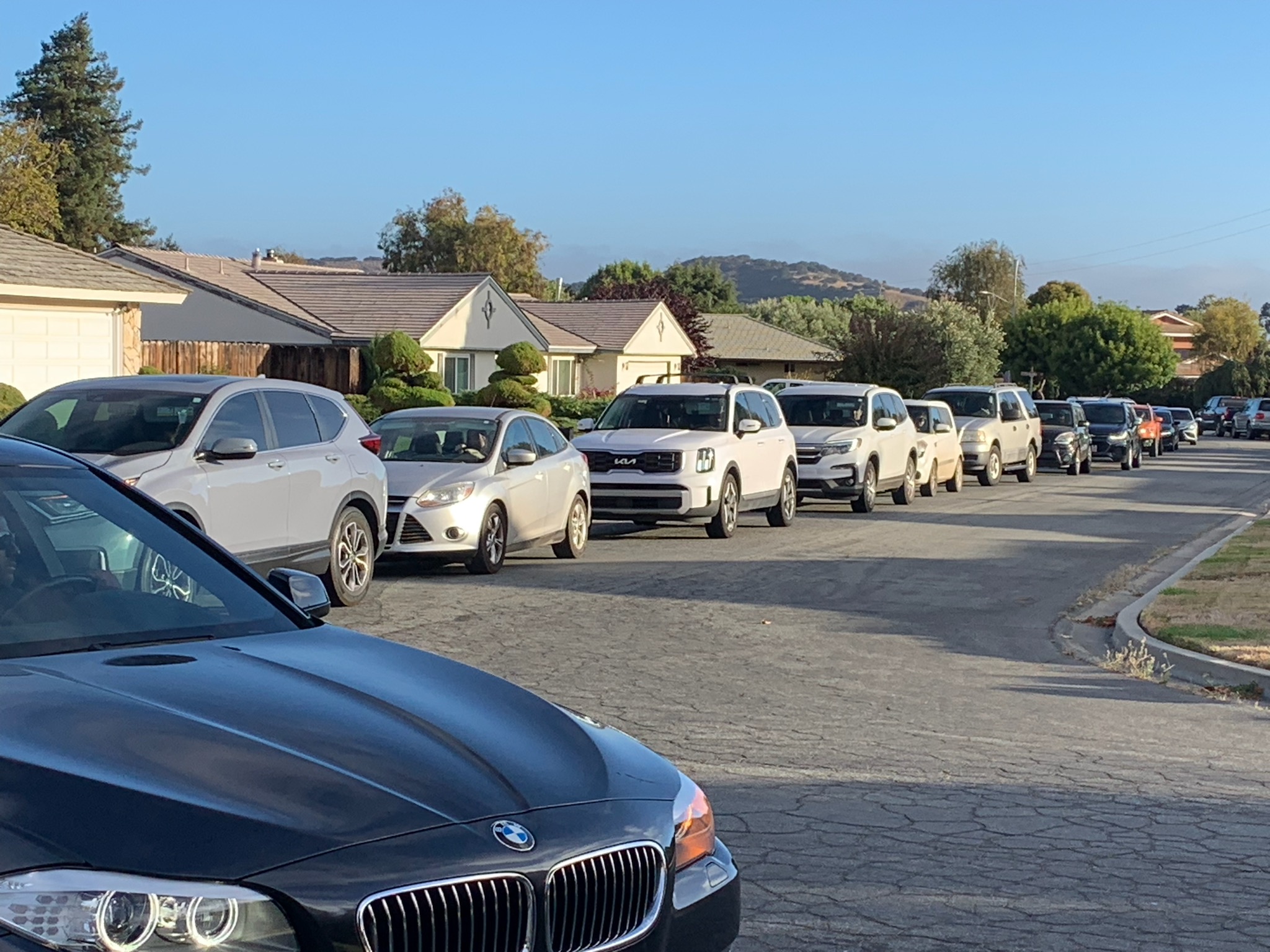 Cut-Through Cut-Through Traffic
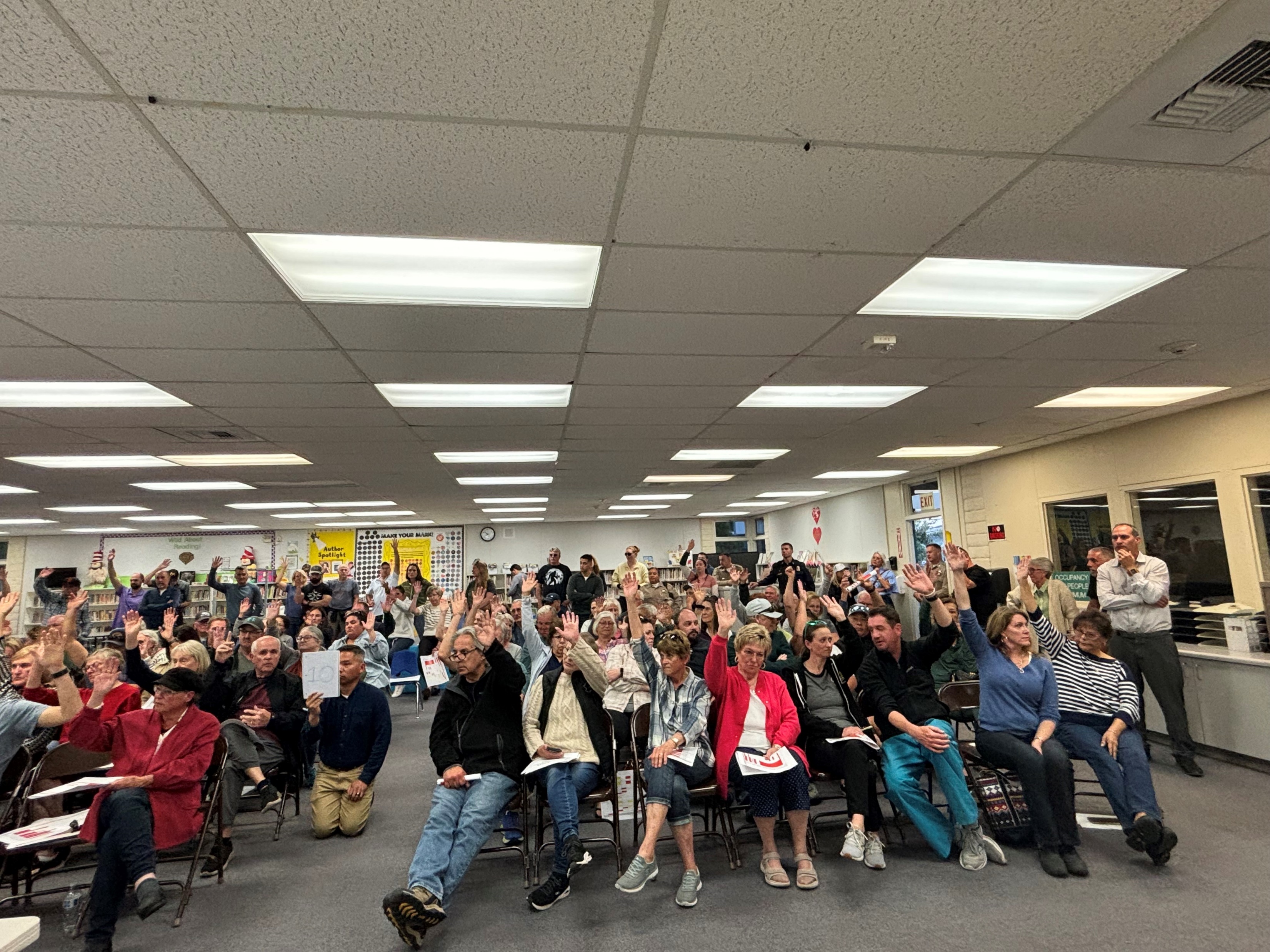 Call to action!
Project Schedule
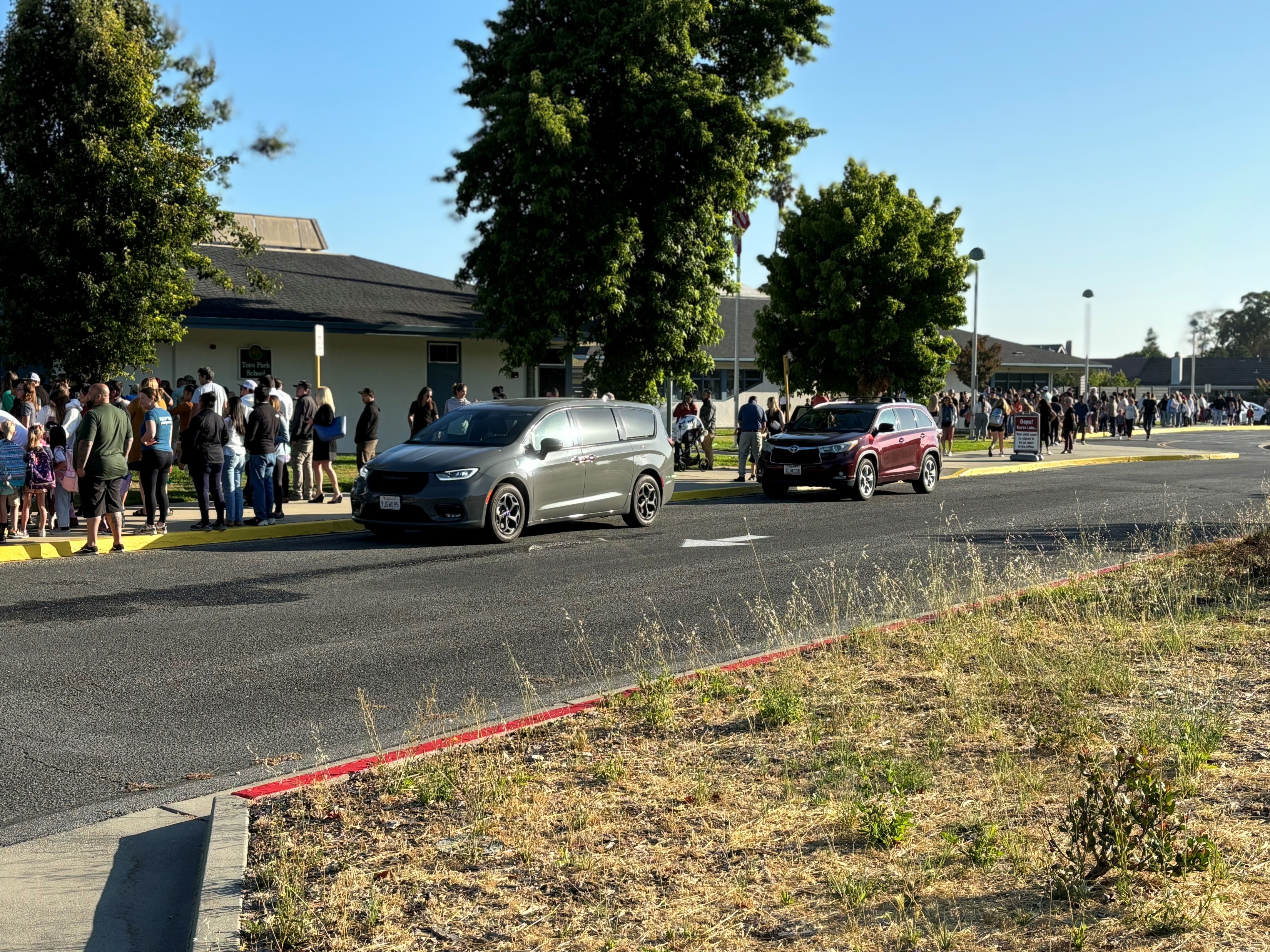 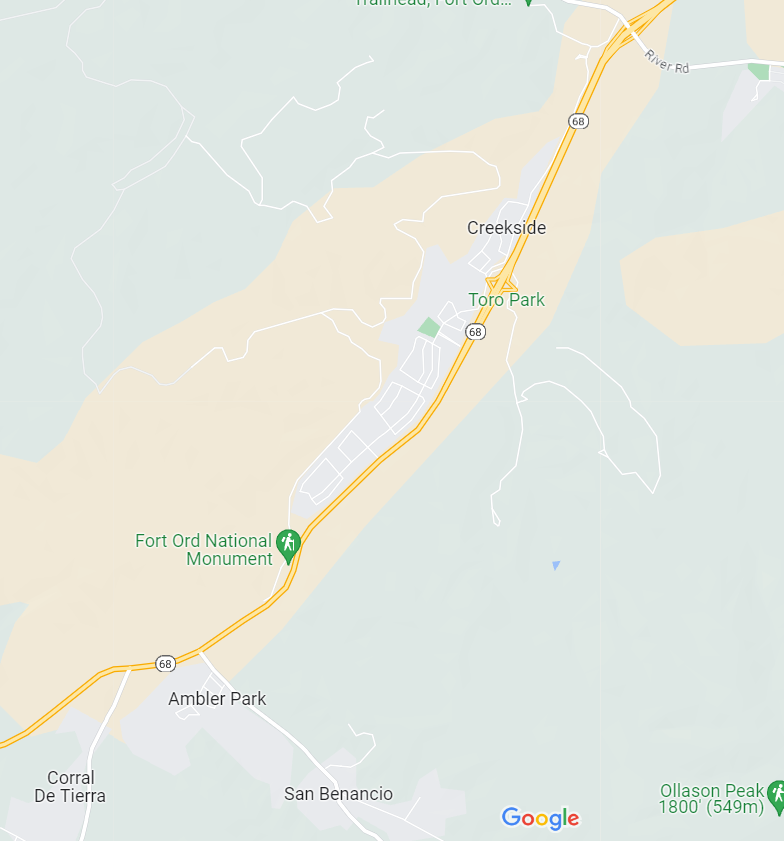 Blocking the cut-through traffic route?
528 Trips in AM Peak
Scenic Route 68 Corridor Improvement Project
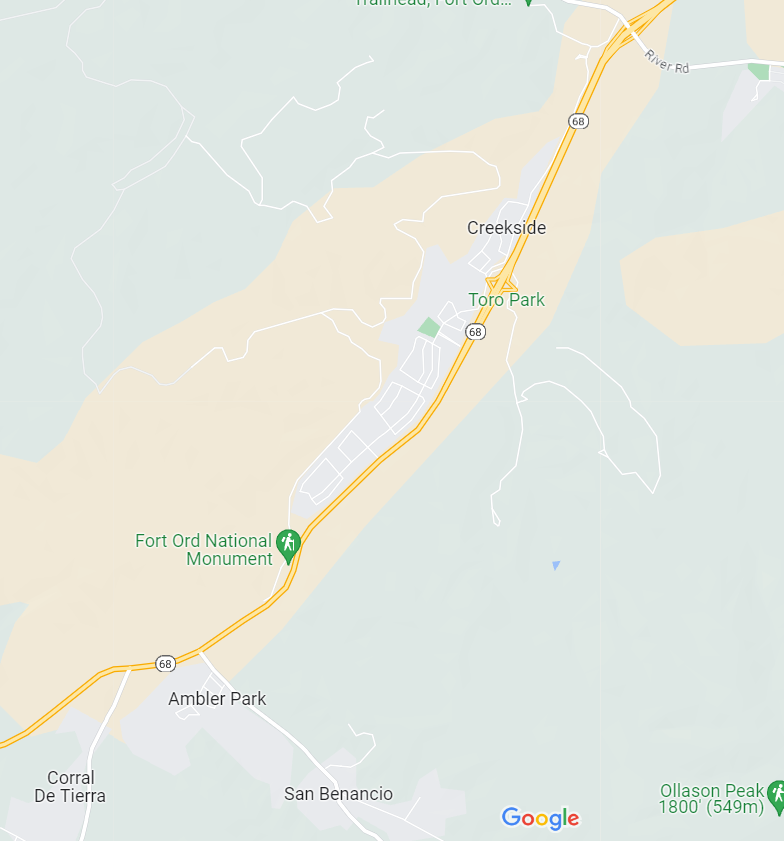 Phase I:
Close Re-Entrance Point at Torero Drive
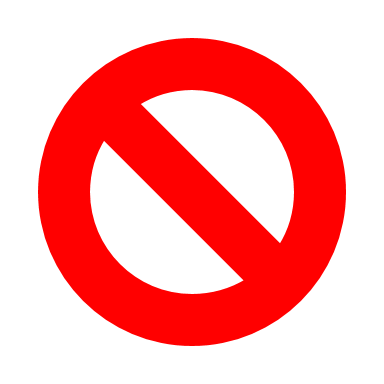 528 Trips in AM Peak
Scenic Route 68 Corridor Improvement Project
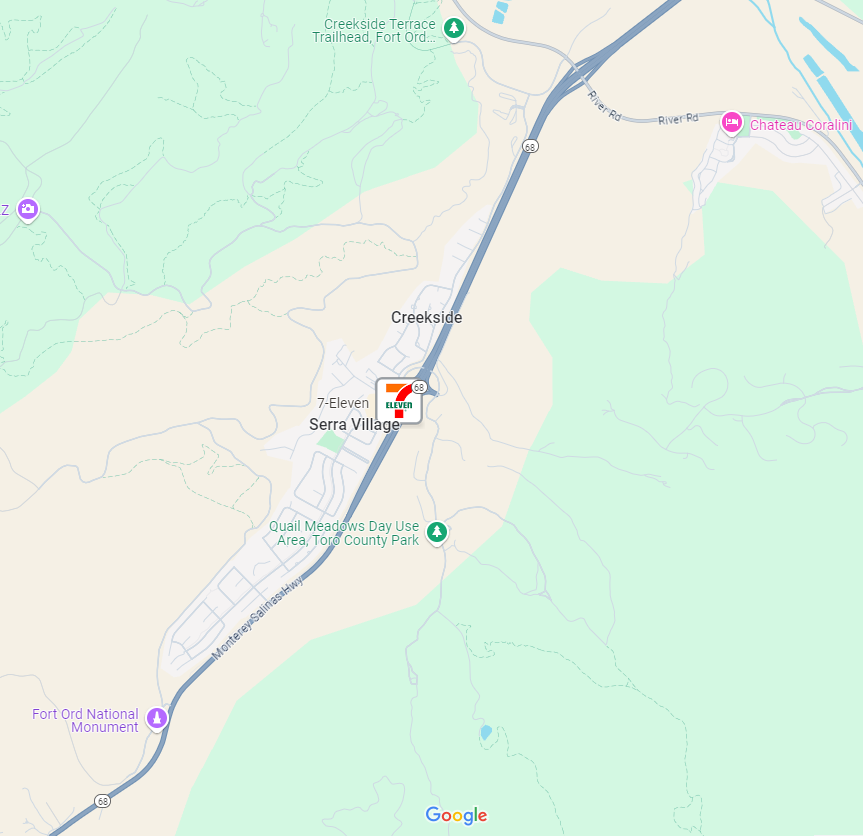 Toro Park Pilot Project
AM Peak Hour
Cut-Thru Traffic Solved!
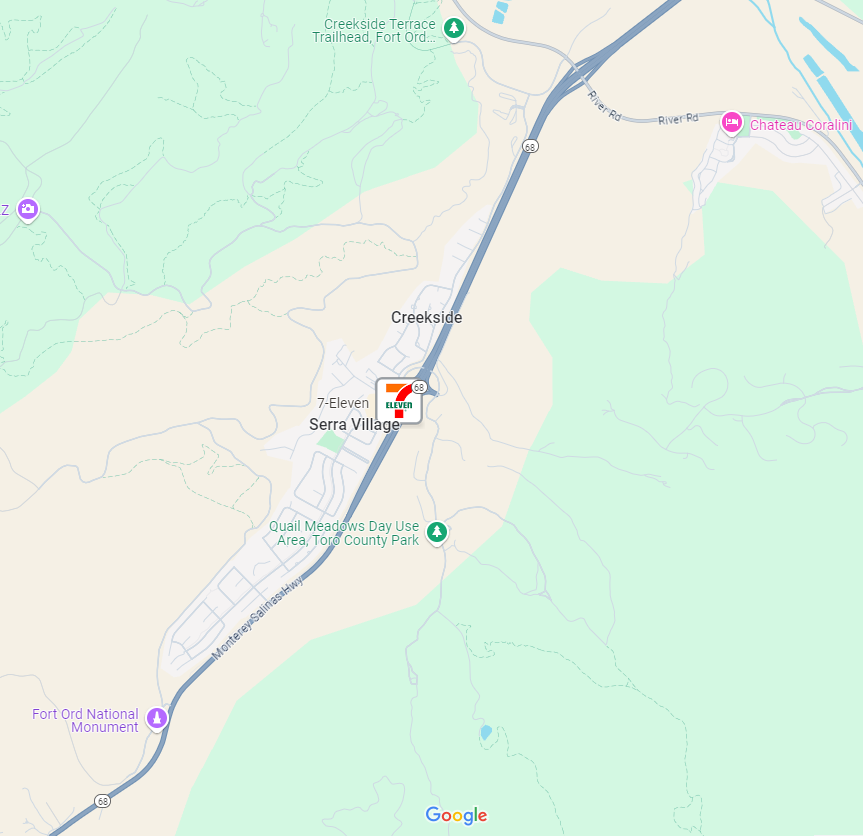 Toro Park Pilot Project
Other Projects Rerouted Traffic to Hwy 68
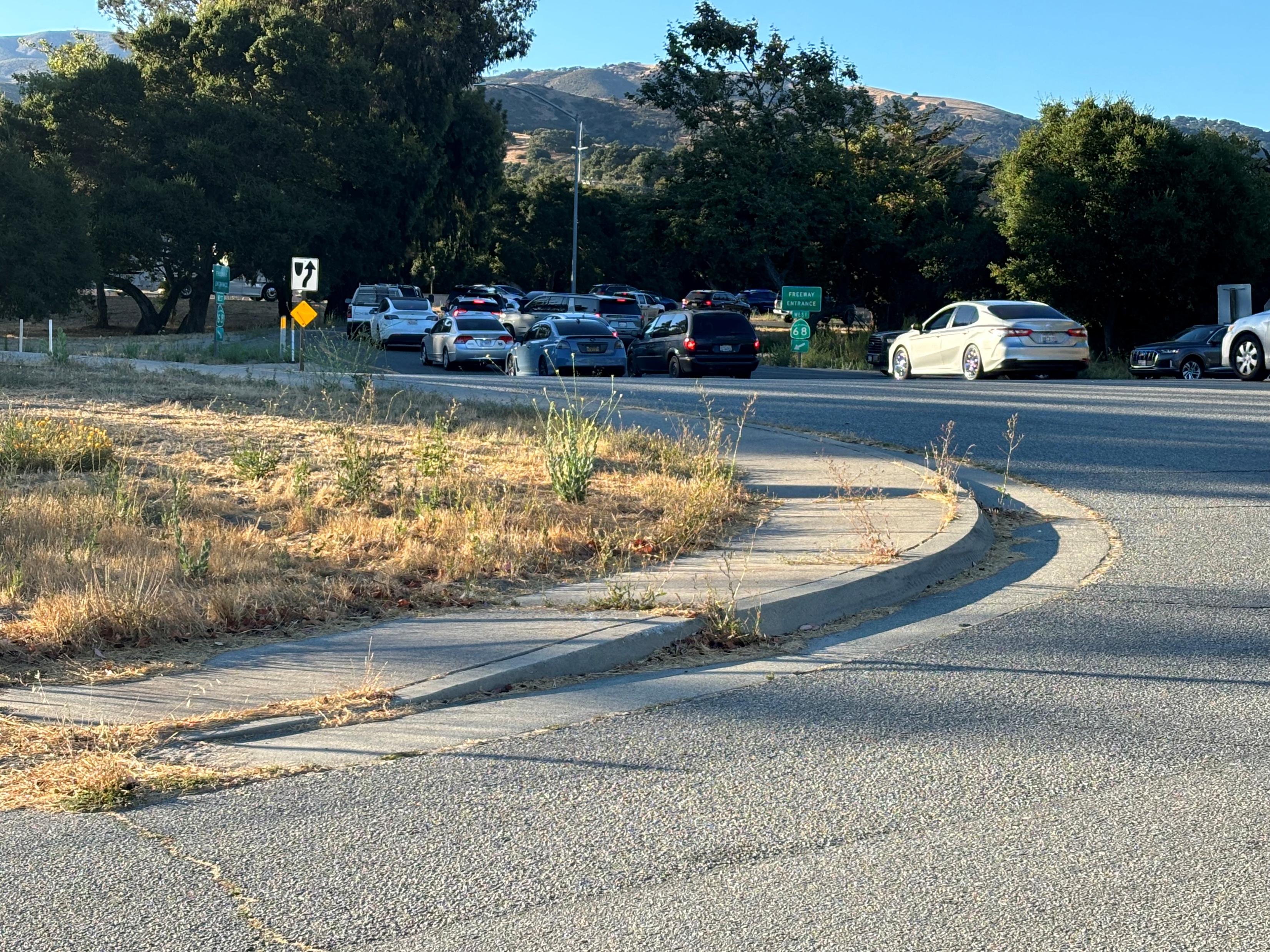 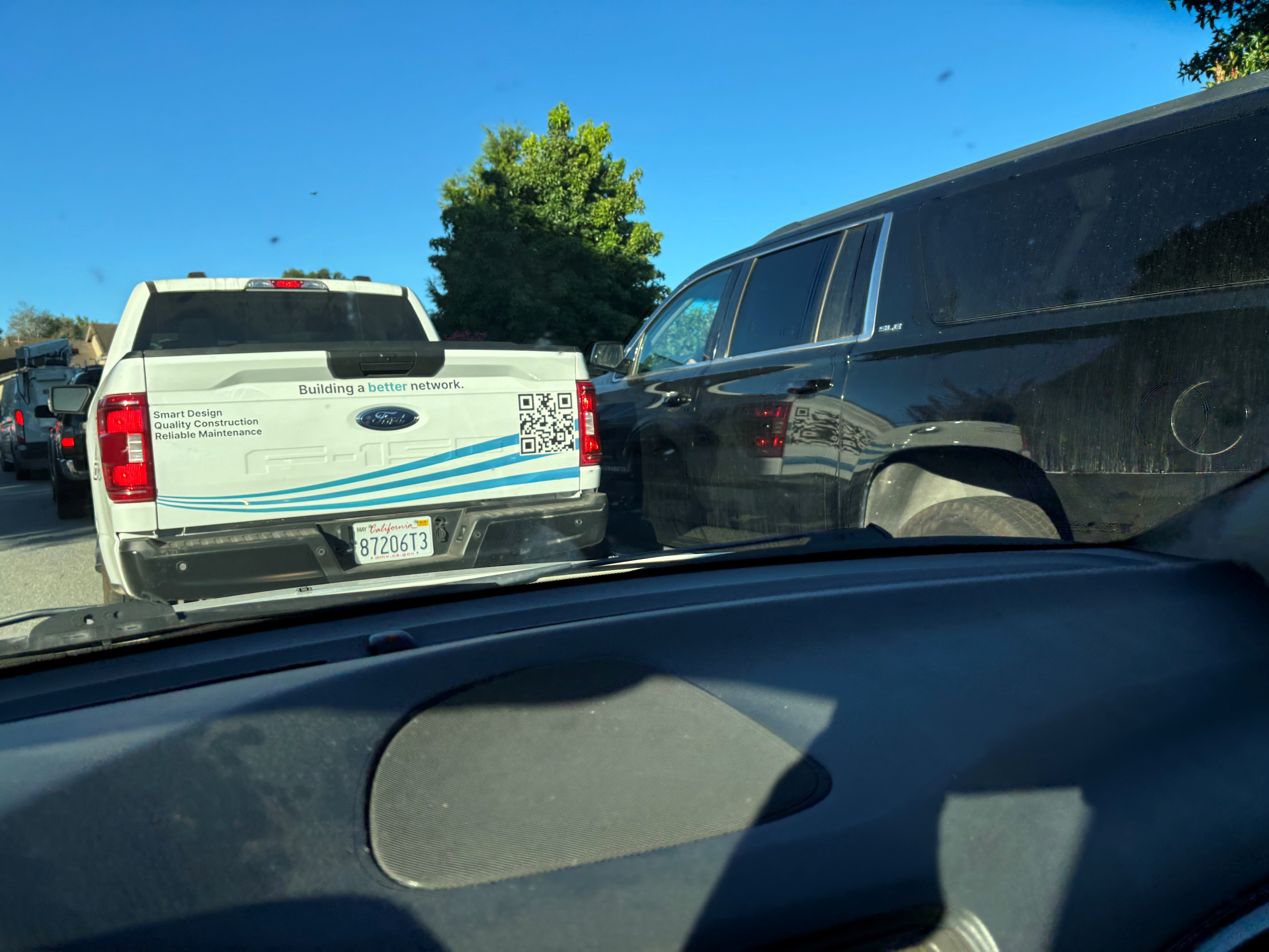 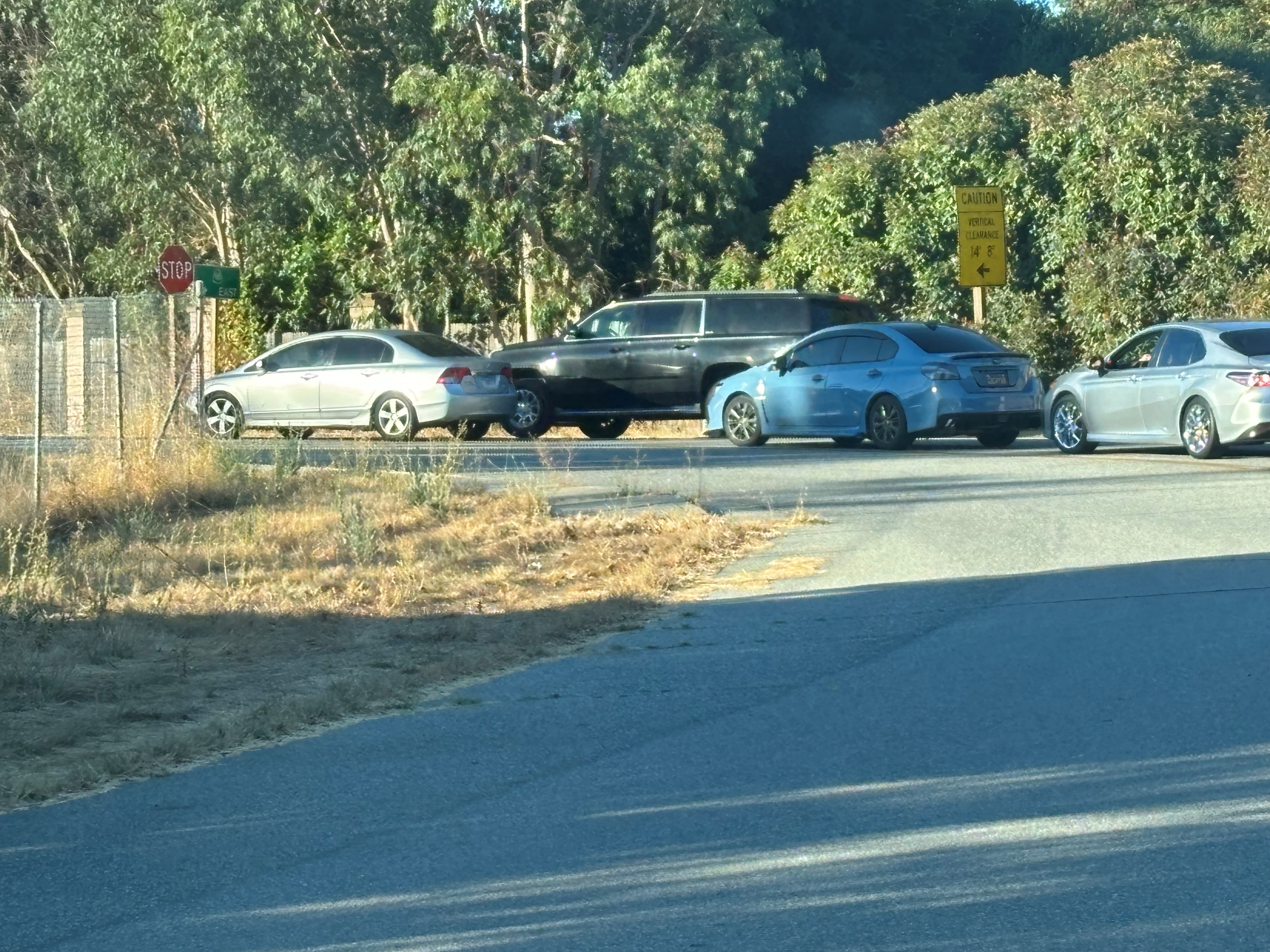 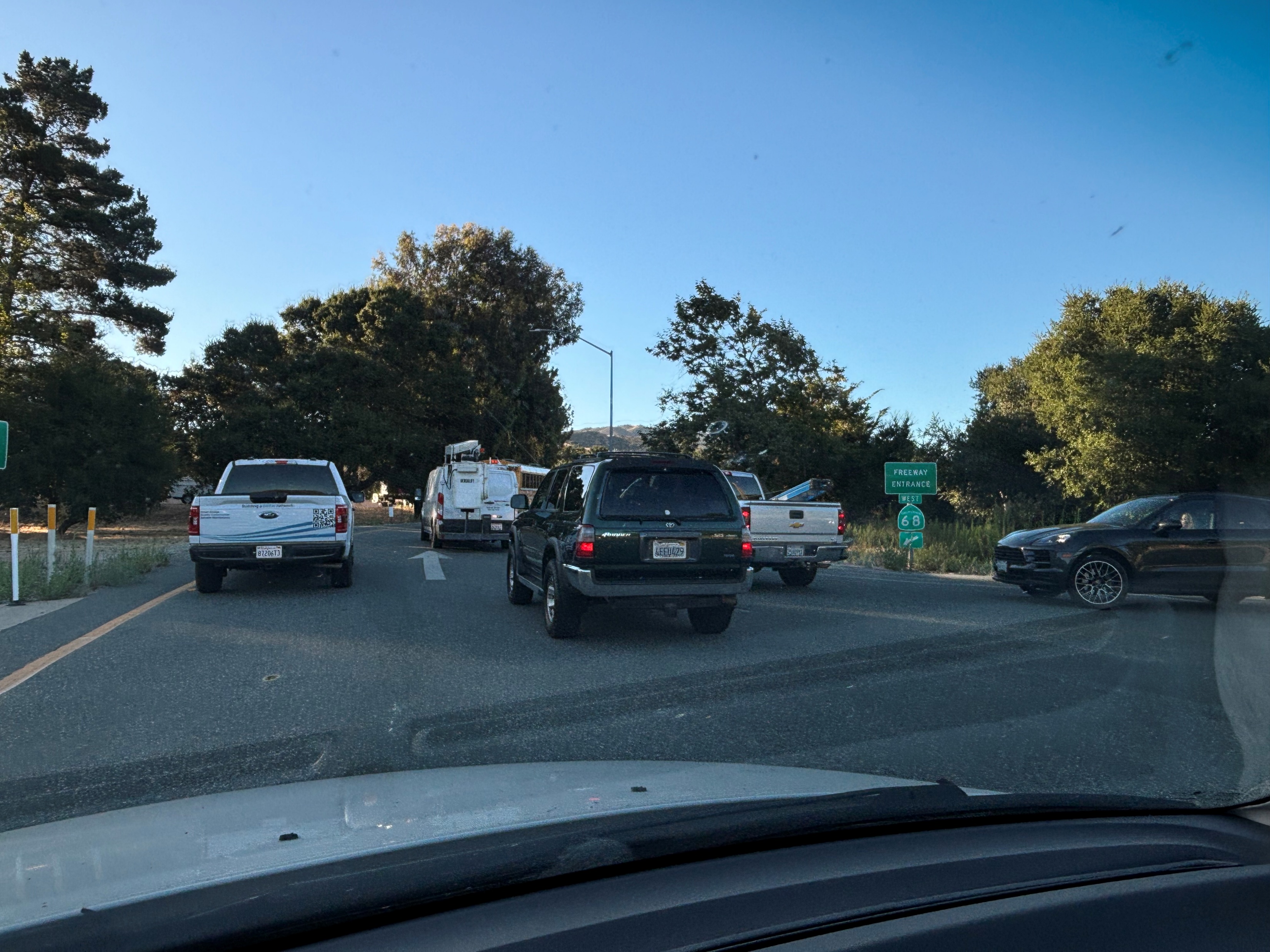 Yes We NeededPhase II
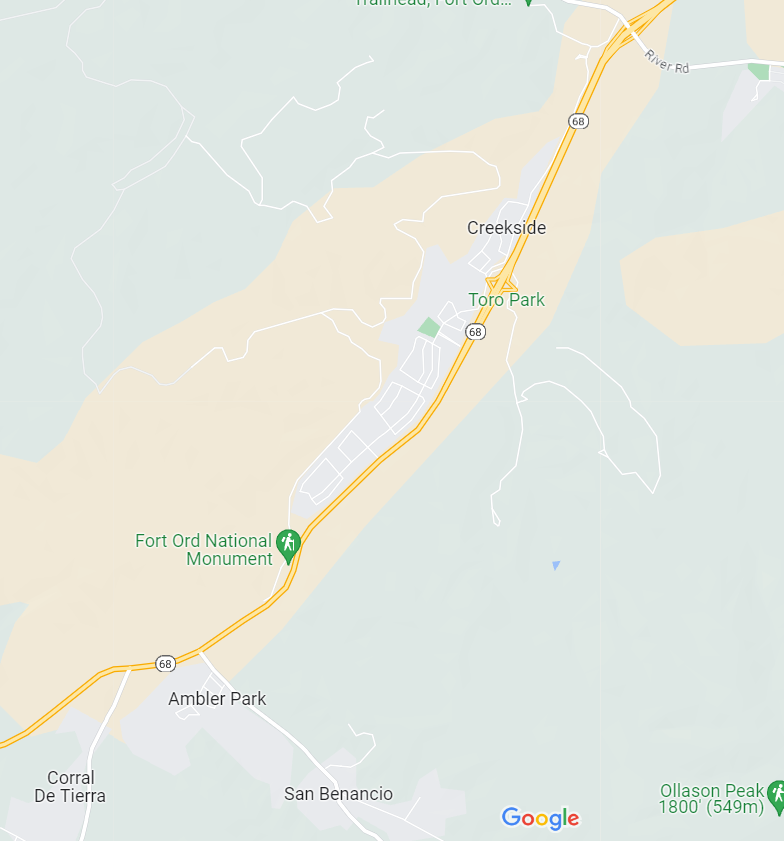 Phase II:
Close Portola Dr. Entrance from Hwy 68
152 Trips in AM Peak
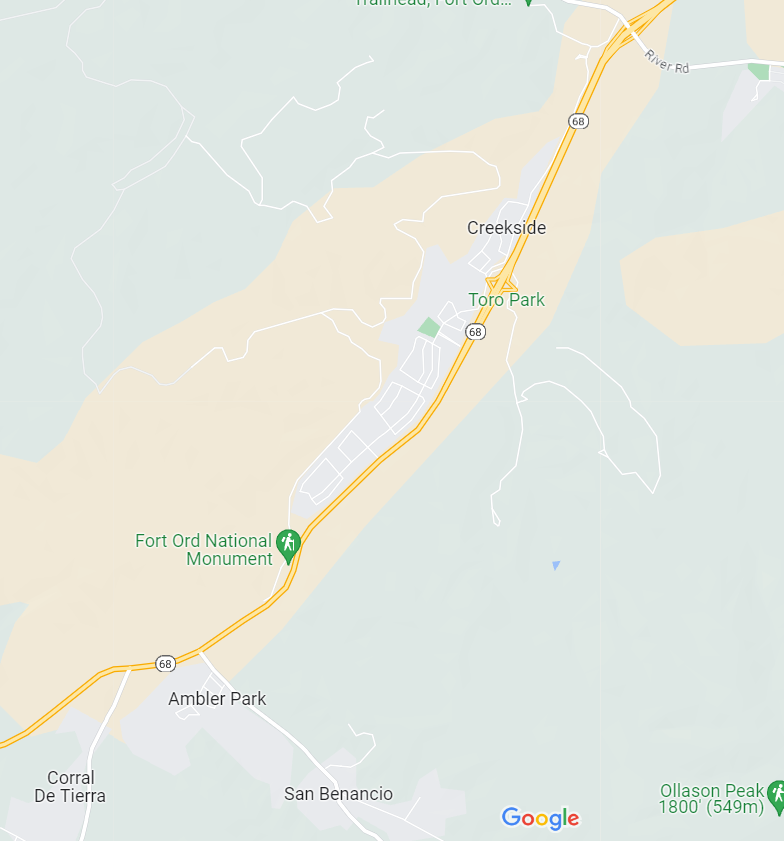 Phase II:
Close Portola Dr. Entrance from Hwy 68
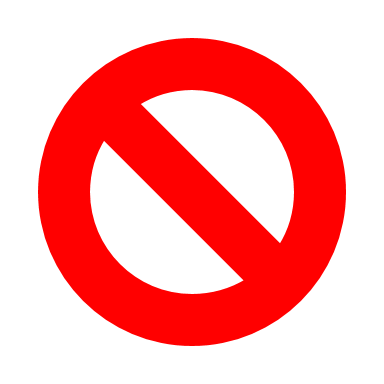 152 Trips in AM Peak
Pilot Project Feedback:Data Collection and Community Engagement
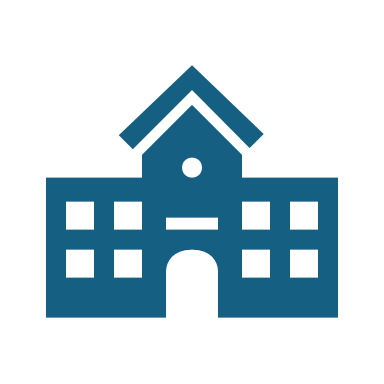 Toro Park Pilot Project Travel Time Runs
Toro Park Pilot Project Travel Time Runs
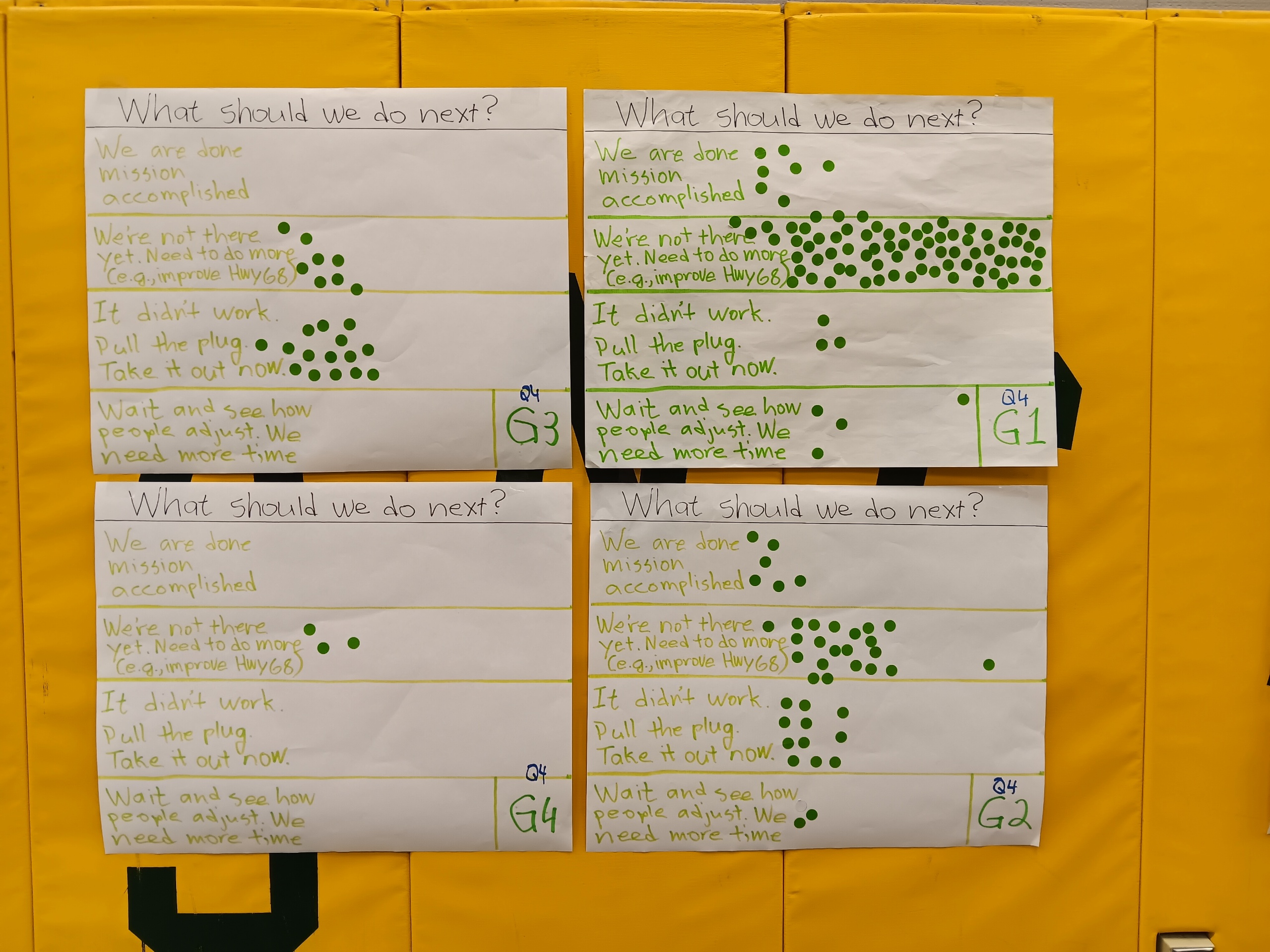 October 8 Community Workshop Results
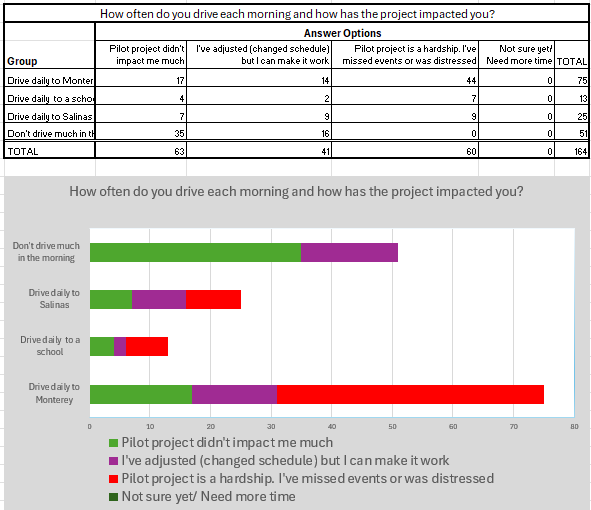 59%
37%
We Heard You Loud and Clear!
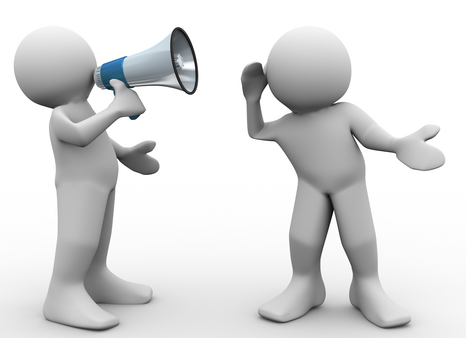 Phase I doesn’t work for West Toro or school
Phase II is too close to Creekside residences
Congestion limited to a few hours- solution should be too!
Fund permanent improvements
Make it look nice
[Speaker Notes: How can we do better?]
Phase I: Torero Drive Relocation
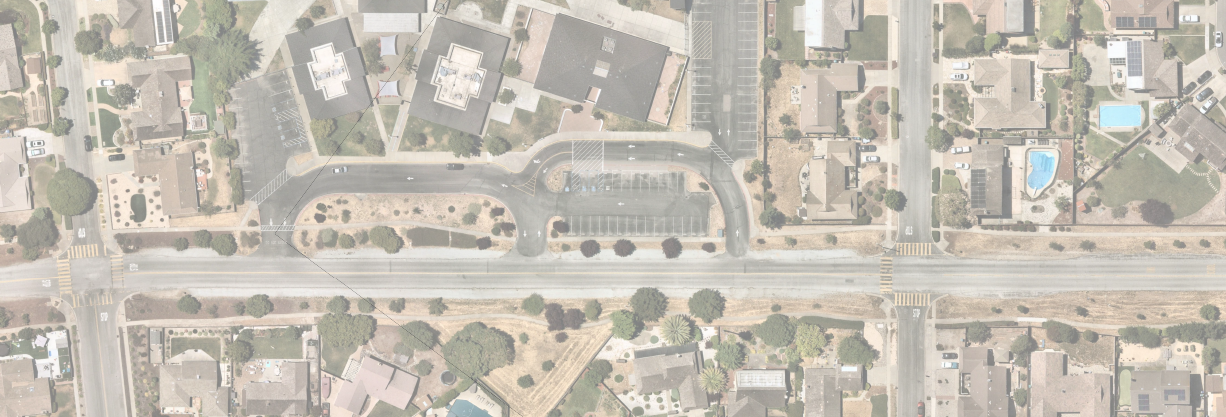 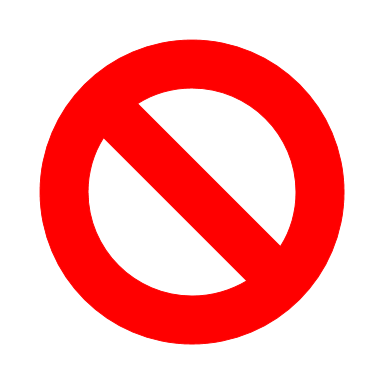 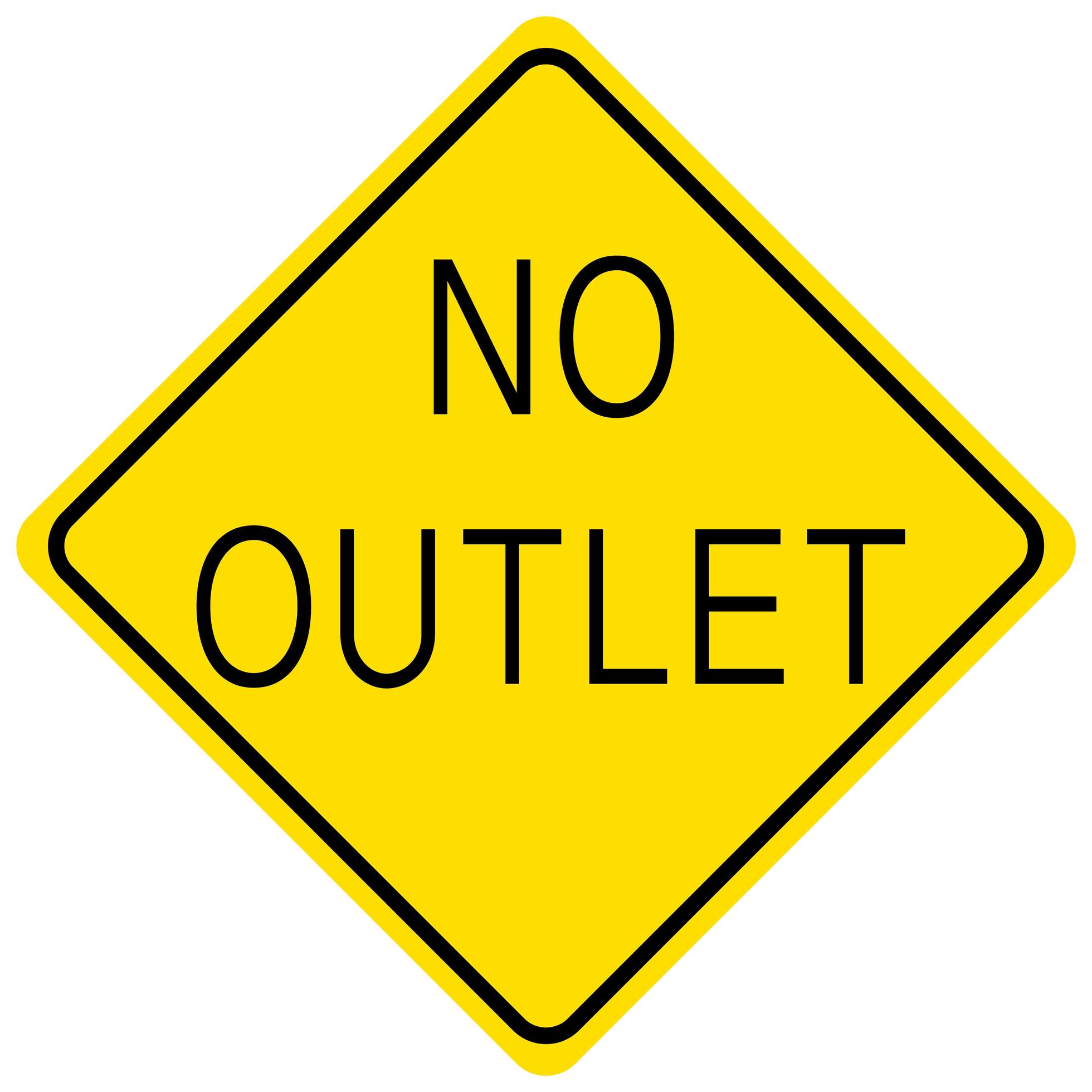 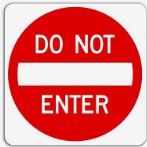 Torero Drive Relocation: No Gate
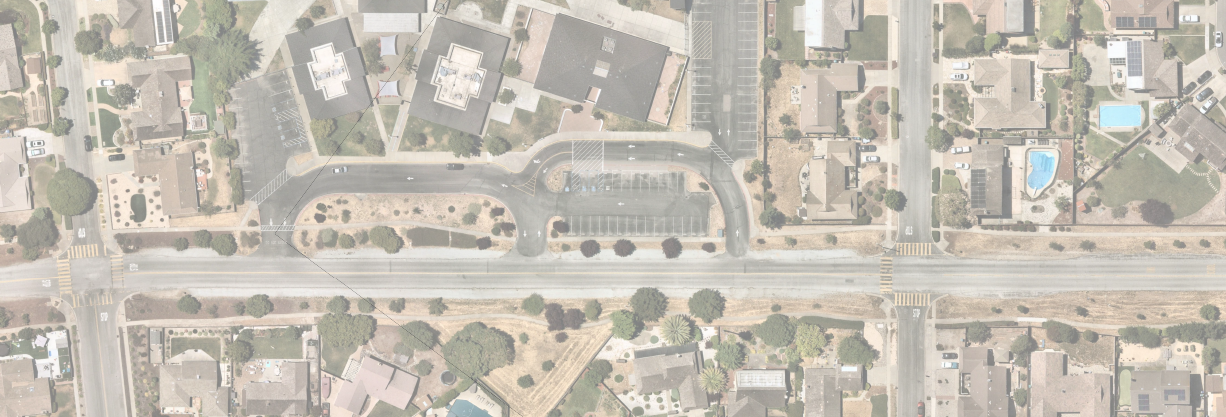 School Traffic Only
Busses Only
Buss & cars
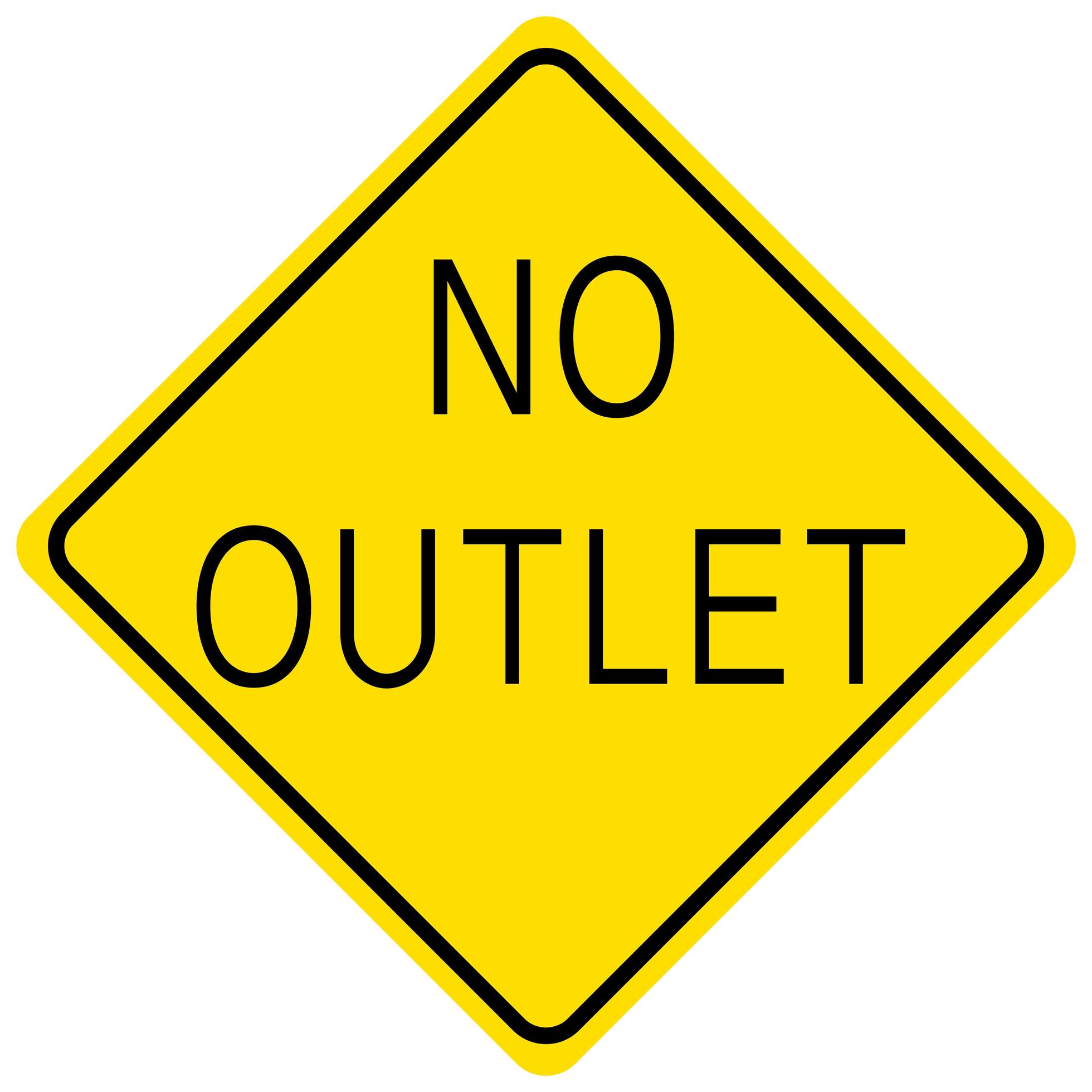 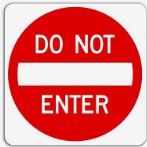 Torero Drive Relocation: With Gate
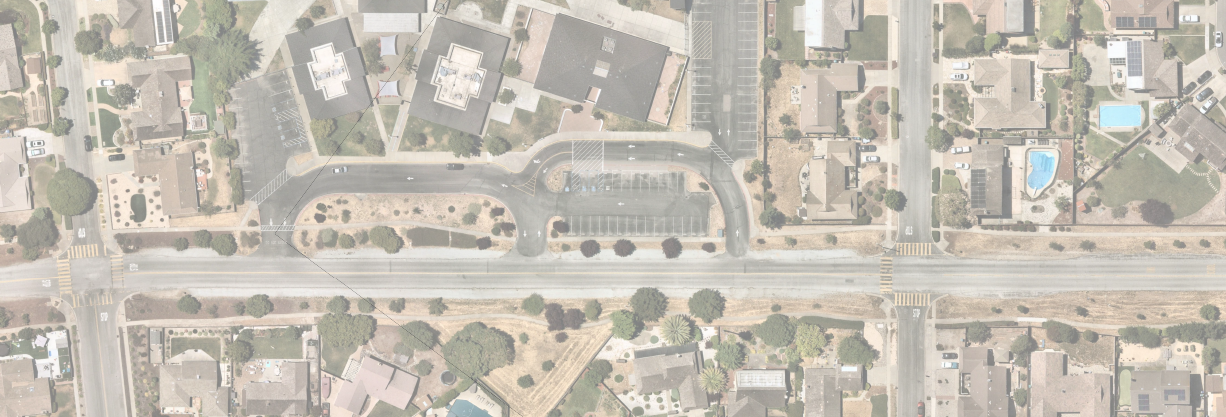 School Traffic Only
Busses Only
Buss & cars
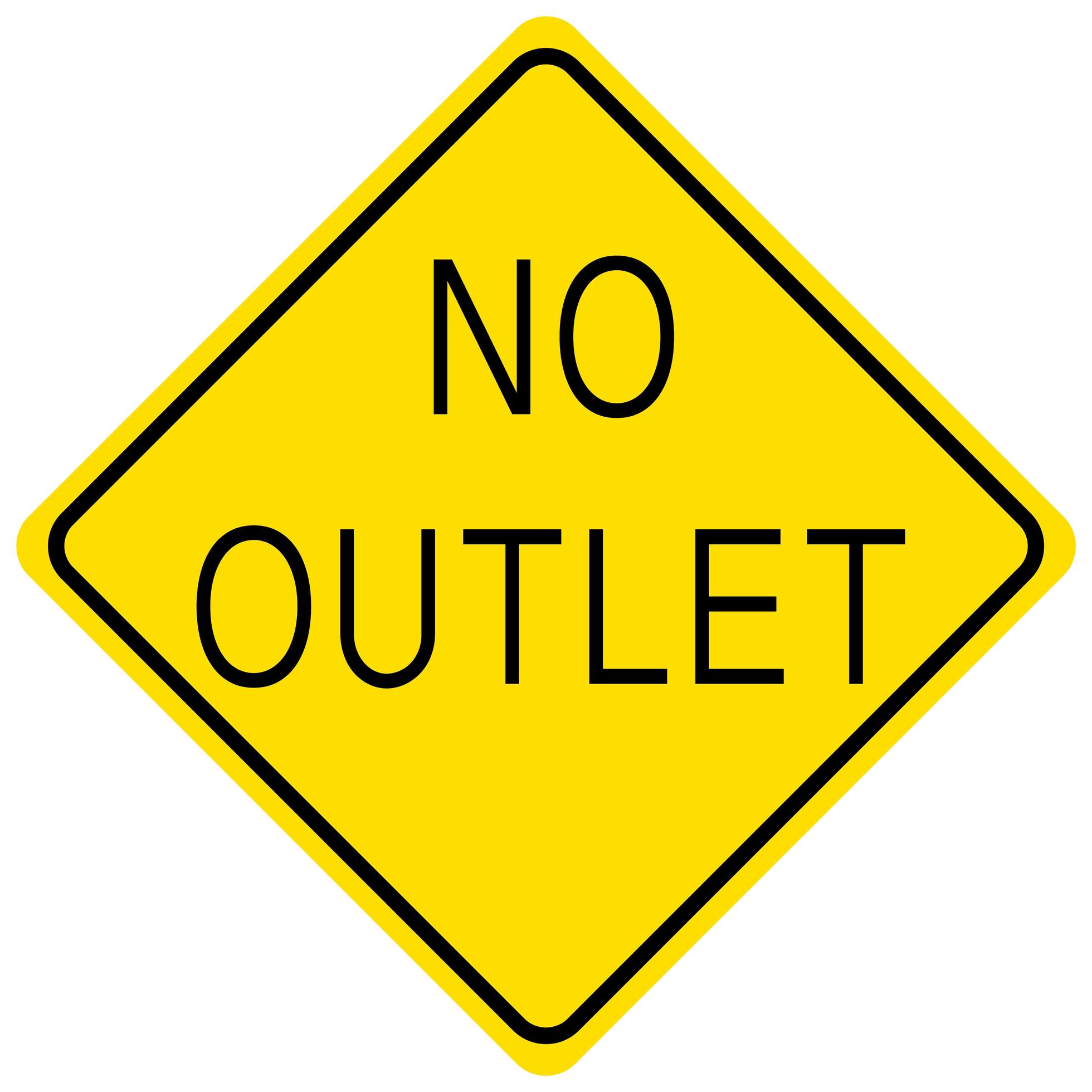 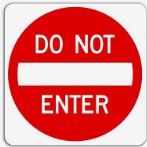 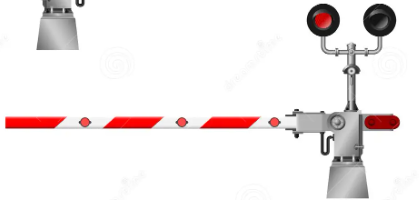 January 15 Workshop ResultsTorero Drive Partial Road Closure
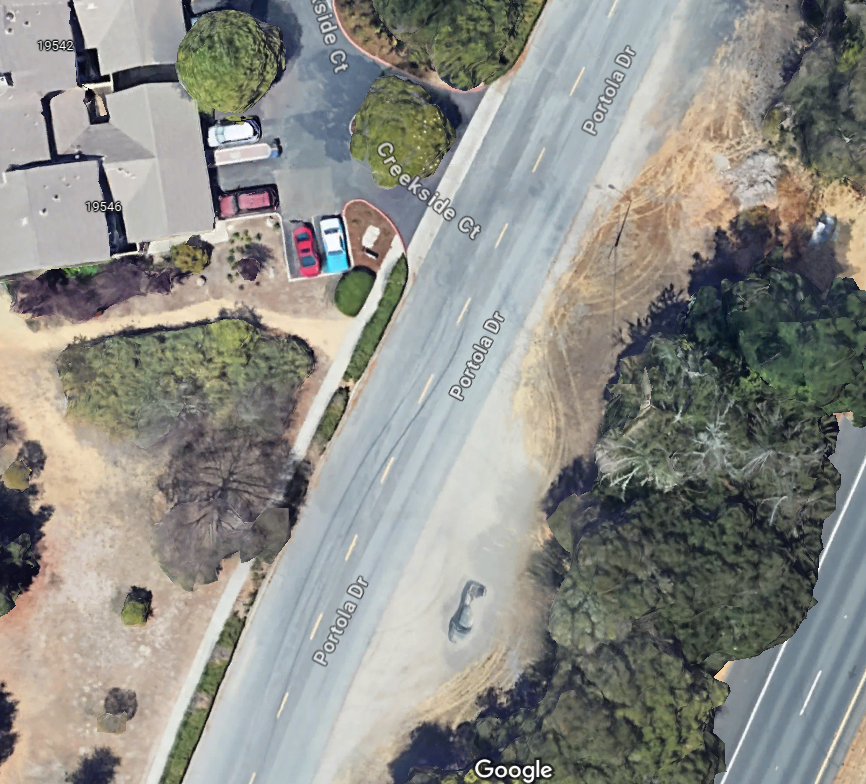 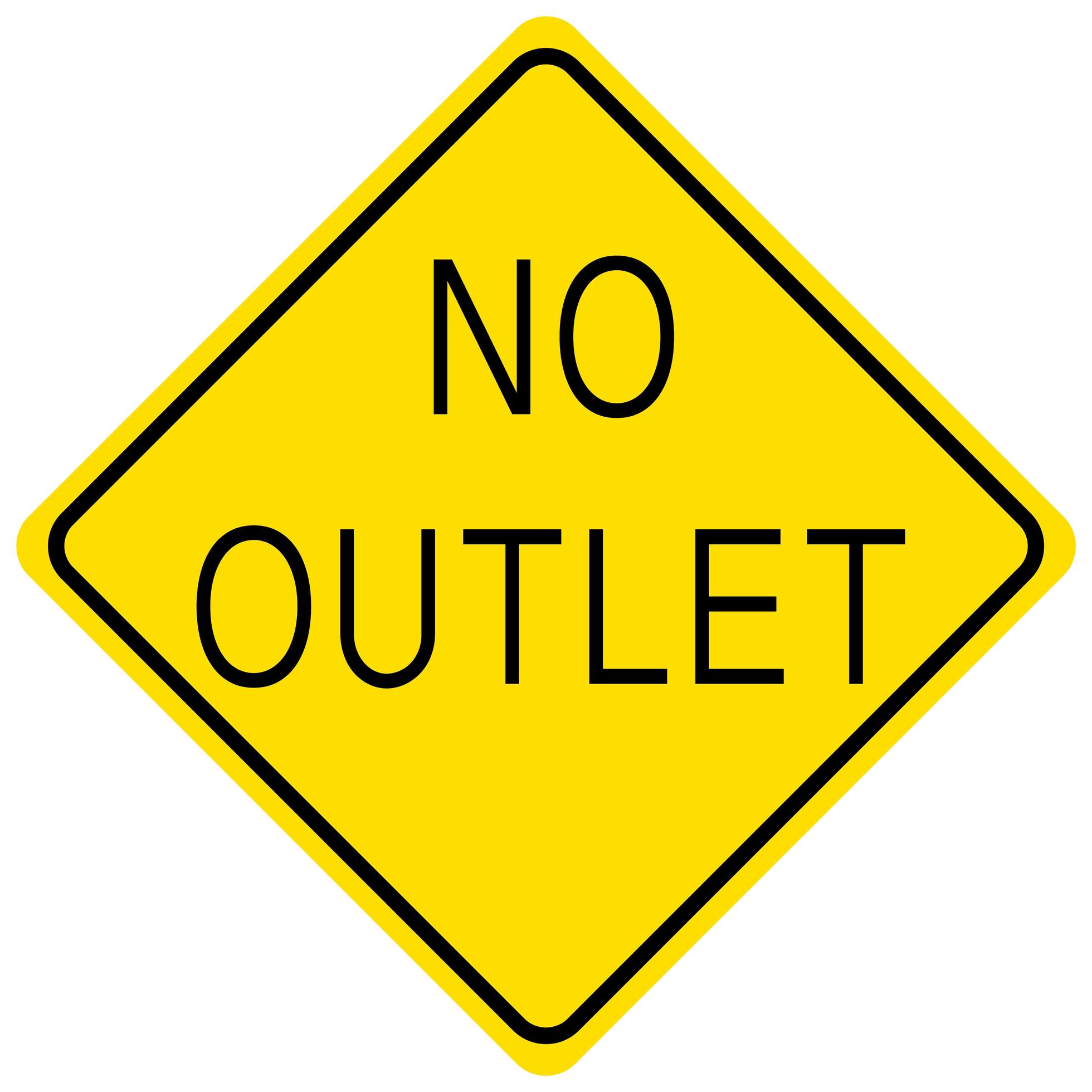 Phase II: 
Relocate Creekside
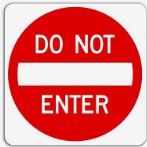 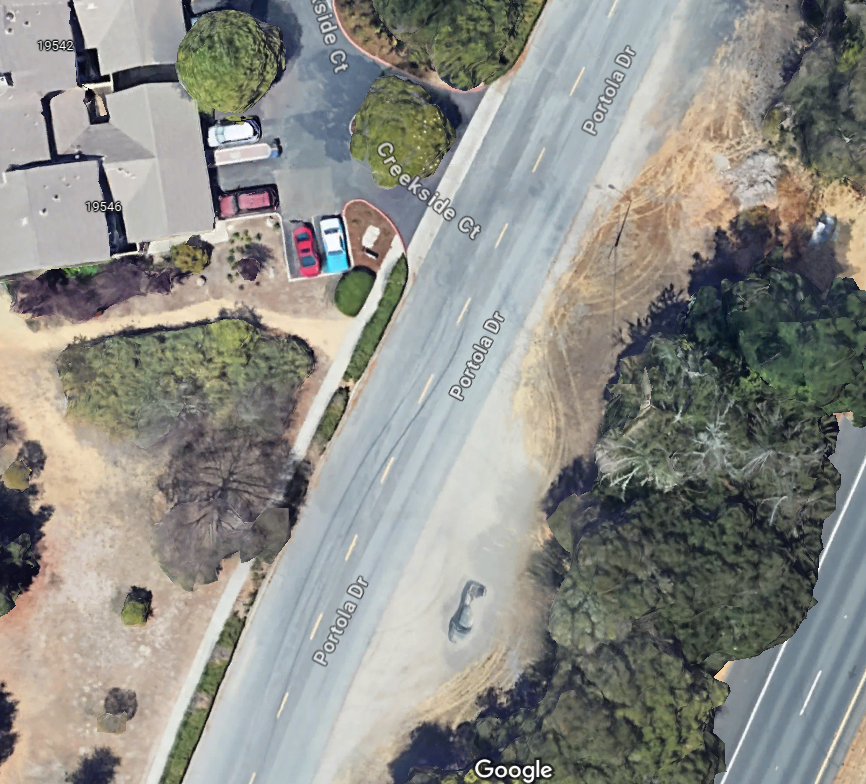 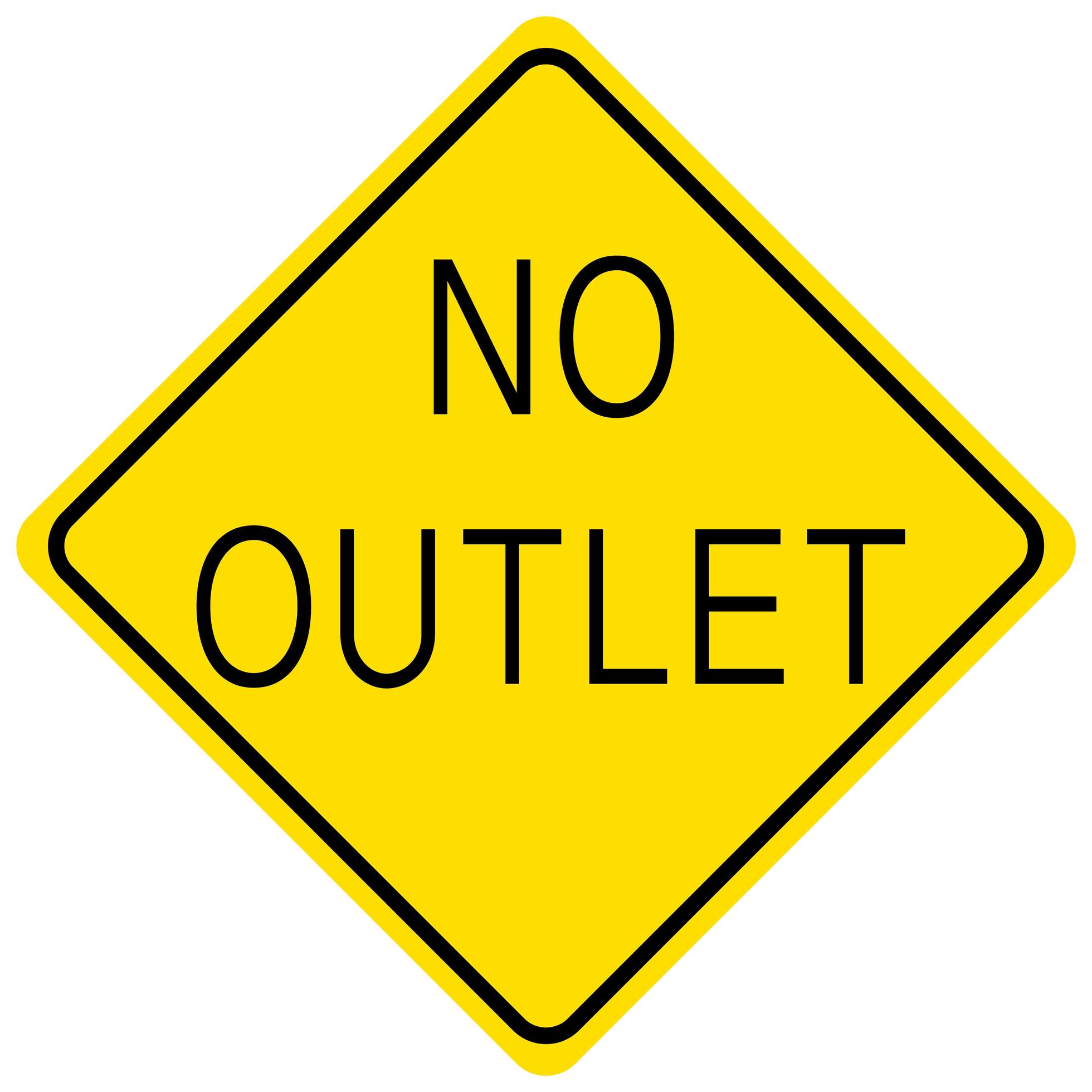 Relocate Creekside
No Gate
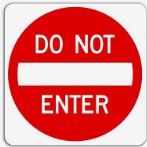 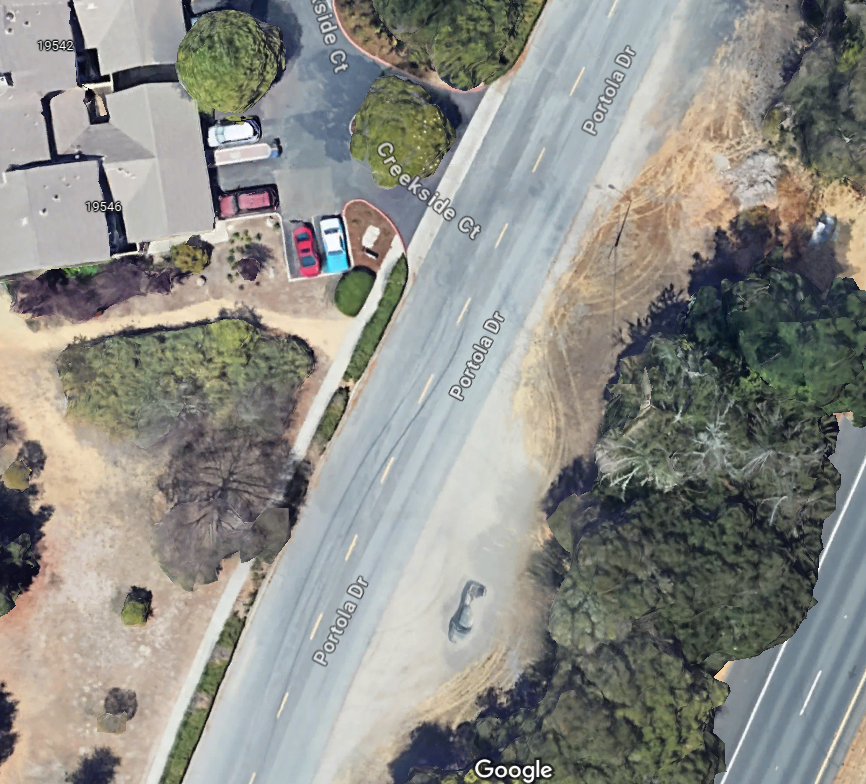 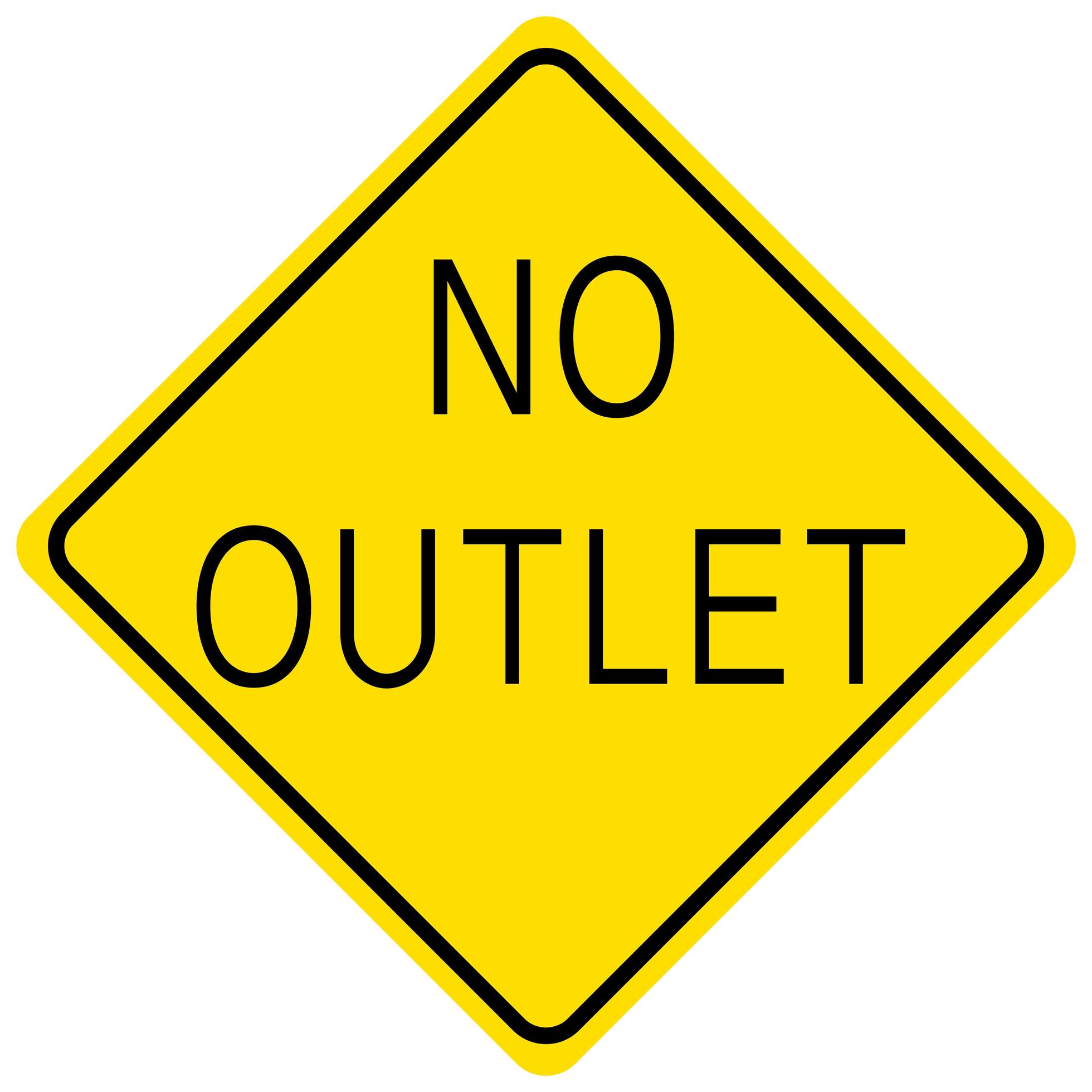 Relocate Creekside 
With Gate
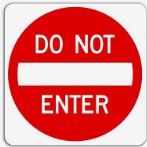 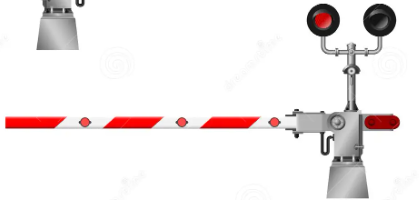 January 15 Workshop ResultsCreekside Partial Road Closure
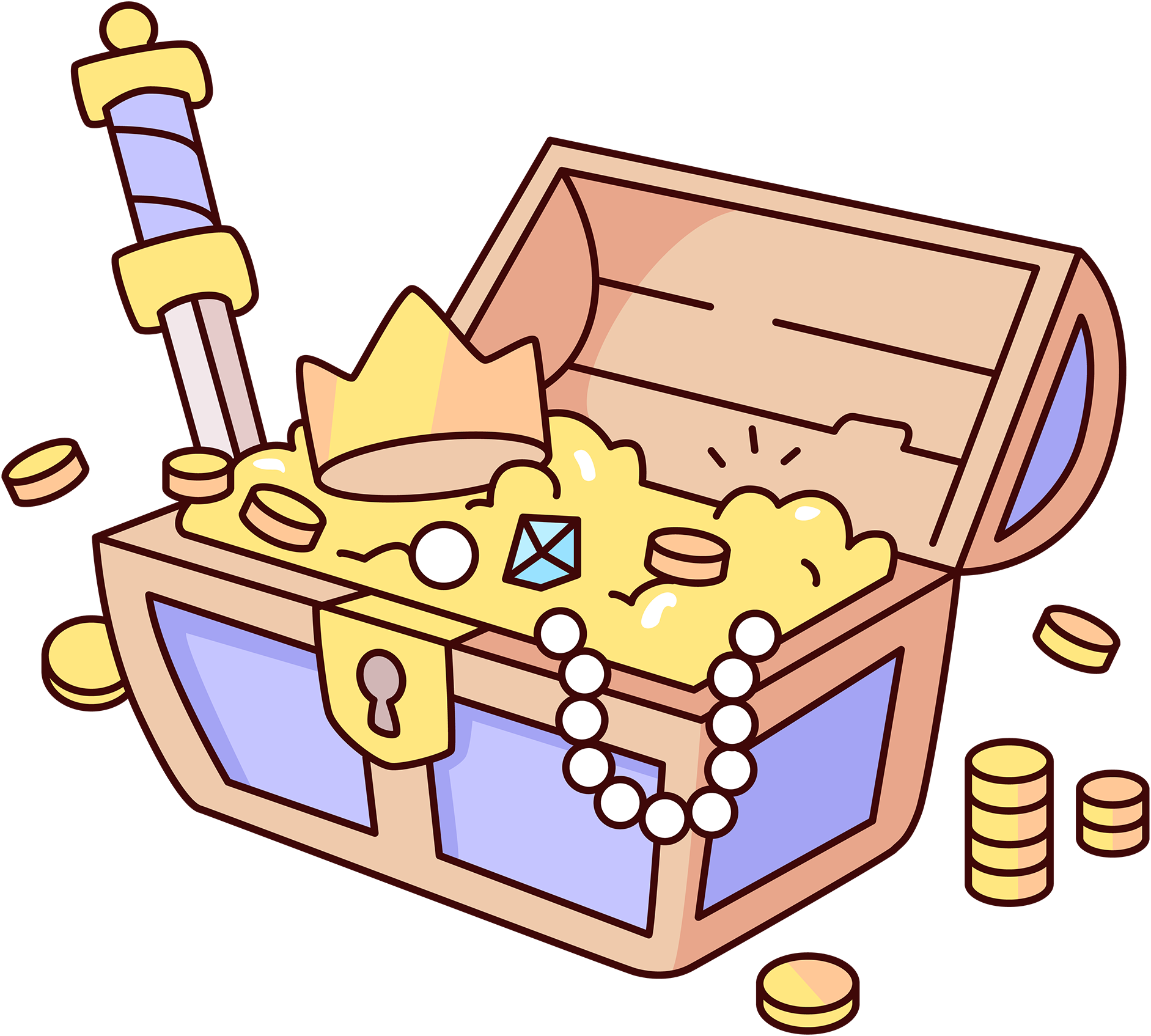 How do we fund this?
Include safe routes to school features
Include multimodal path
Tie improvements into State Route 68 Roundabout Project
[Speaker Notes: New years resolution
Make good decisions quickly
Dry January]
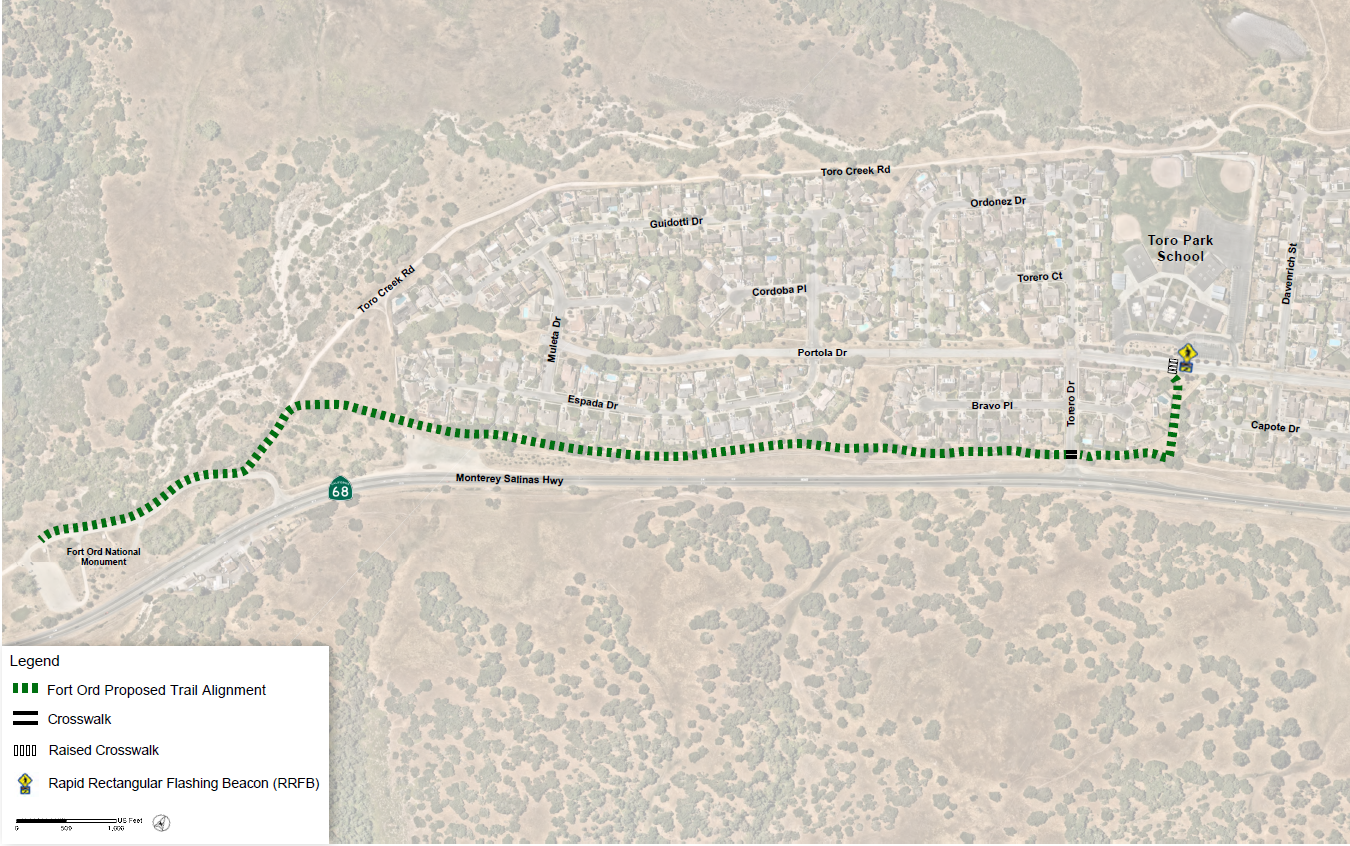 ADA Multi-Use Path School to Fort Ord National Monument & Laguna Seca
Raised Crosswalk at school entrance
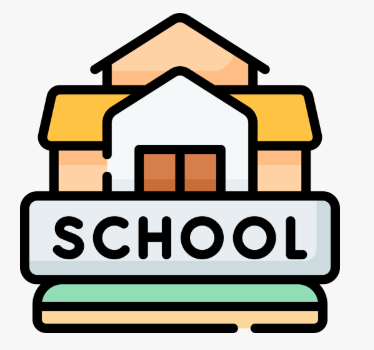 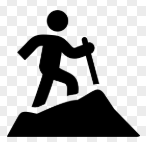 Multi-Use Path
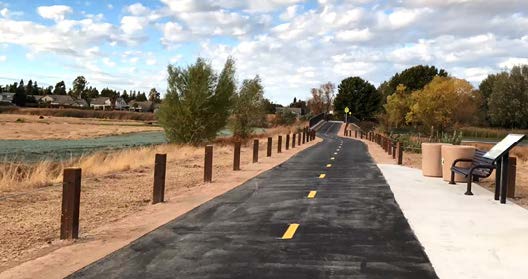 Where do you live, and do you support a Multi-Use Trail?
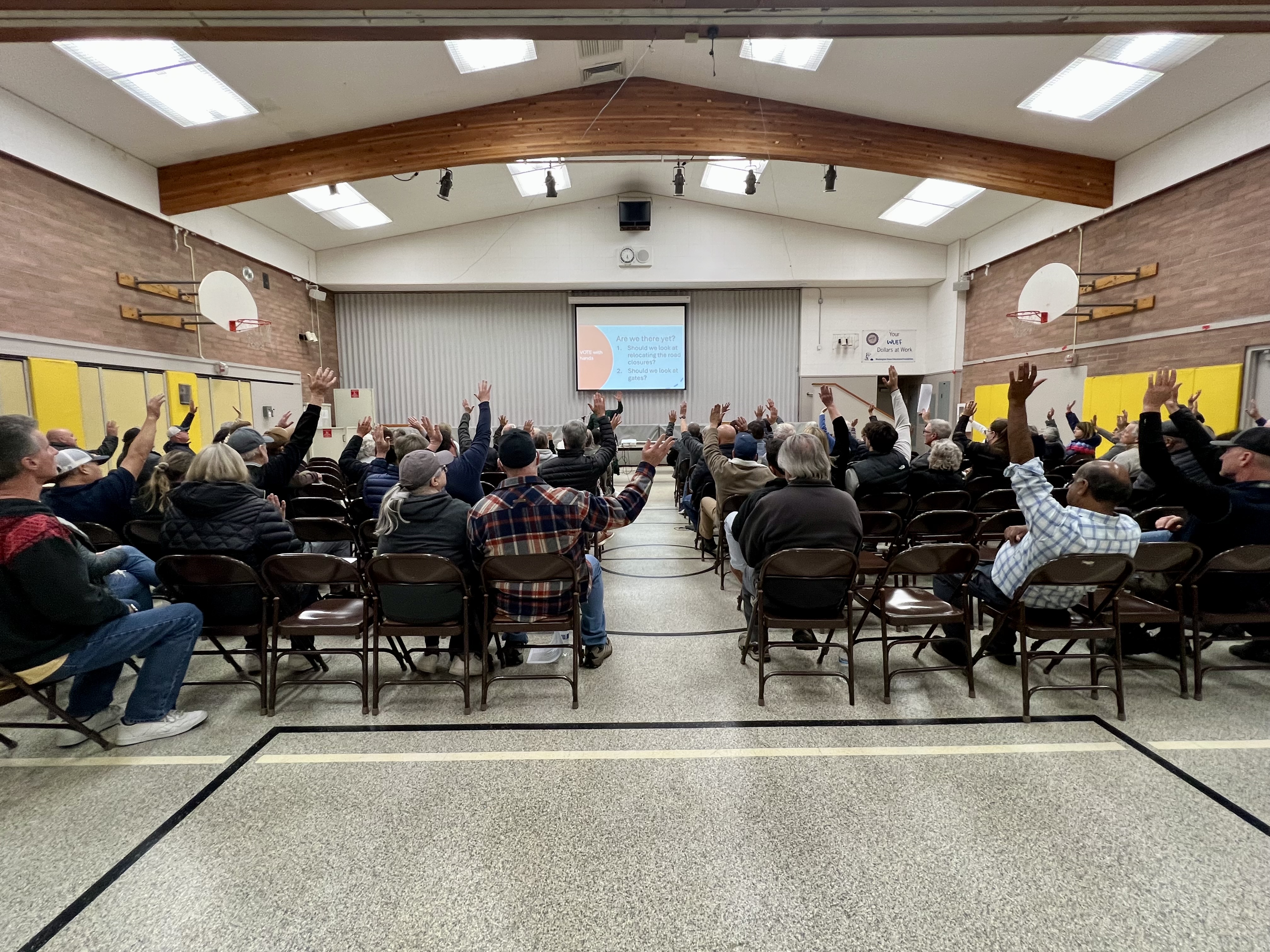 Most important votes from January 15 workshop
Are we heading in the right direction?
YES
If we install gates at new locations, is adding 8-12 minutes to morning trips to Monterey Peninsula a fair trade-off for eliminating cut-thru traffic?
YES
Did we hear you?
YES
What is left?
Get feedback from TAMC Board on January 22
Hand off project to County Public Works
Complete technical report and submit to County Public Works
Coordinate work with County staff to implement interim solutions
Work towards funding permanent solutions as part of SB-1 grant
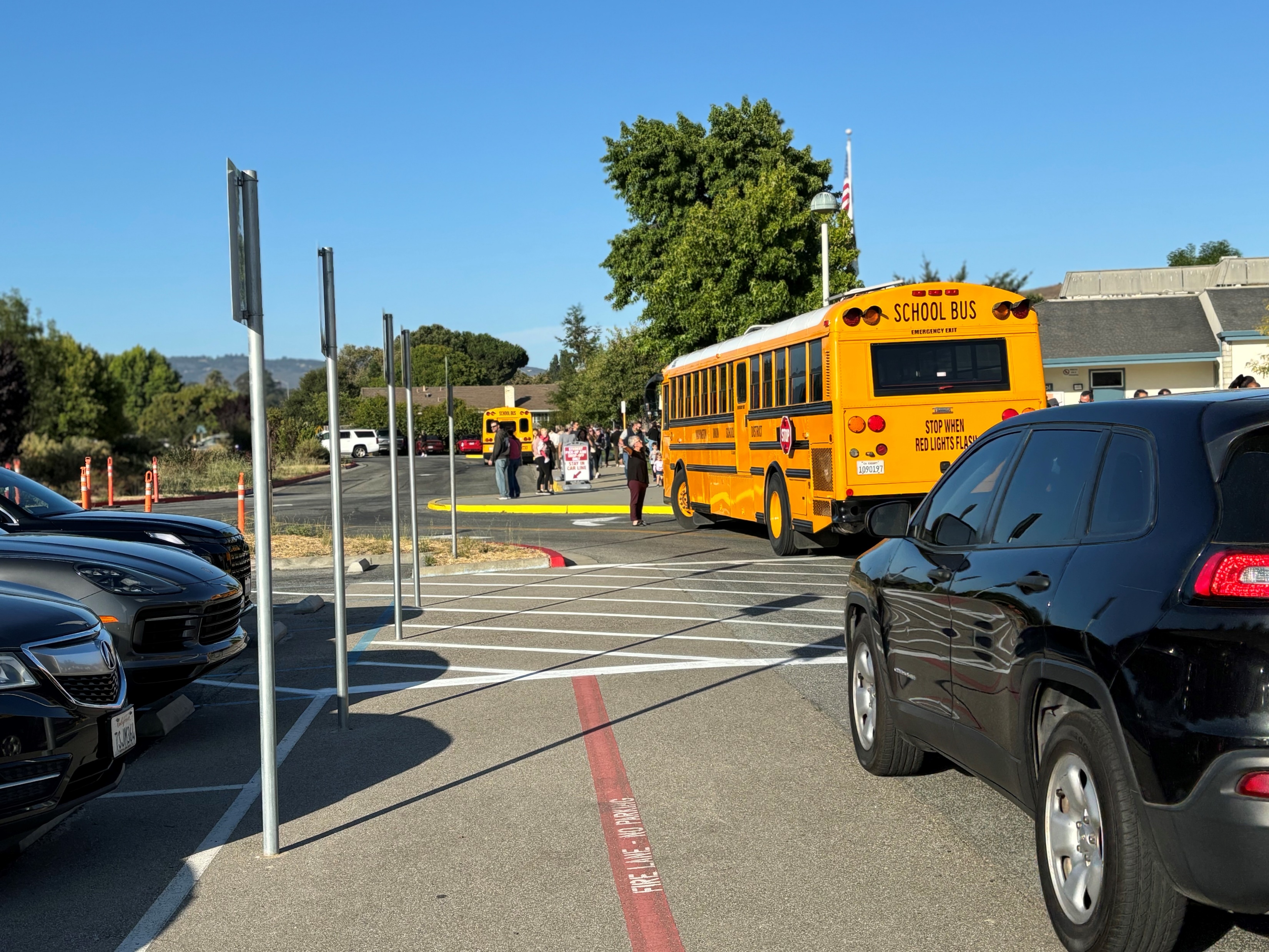 Recommendations for Technical Study
Relocate Phase I Partial Road Closure to School Entrance
Relocate Phase II Partial Road Closure Closer to Fire Station
Research and implement movable barricades (gates)
Upgrade devices to create a residential character
Work with County staff on a 6-month transition plan using remaining funds
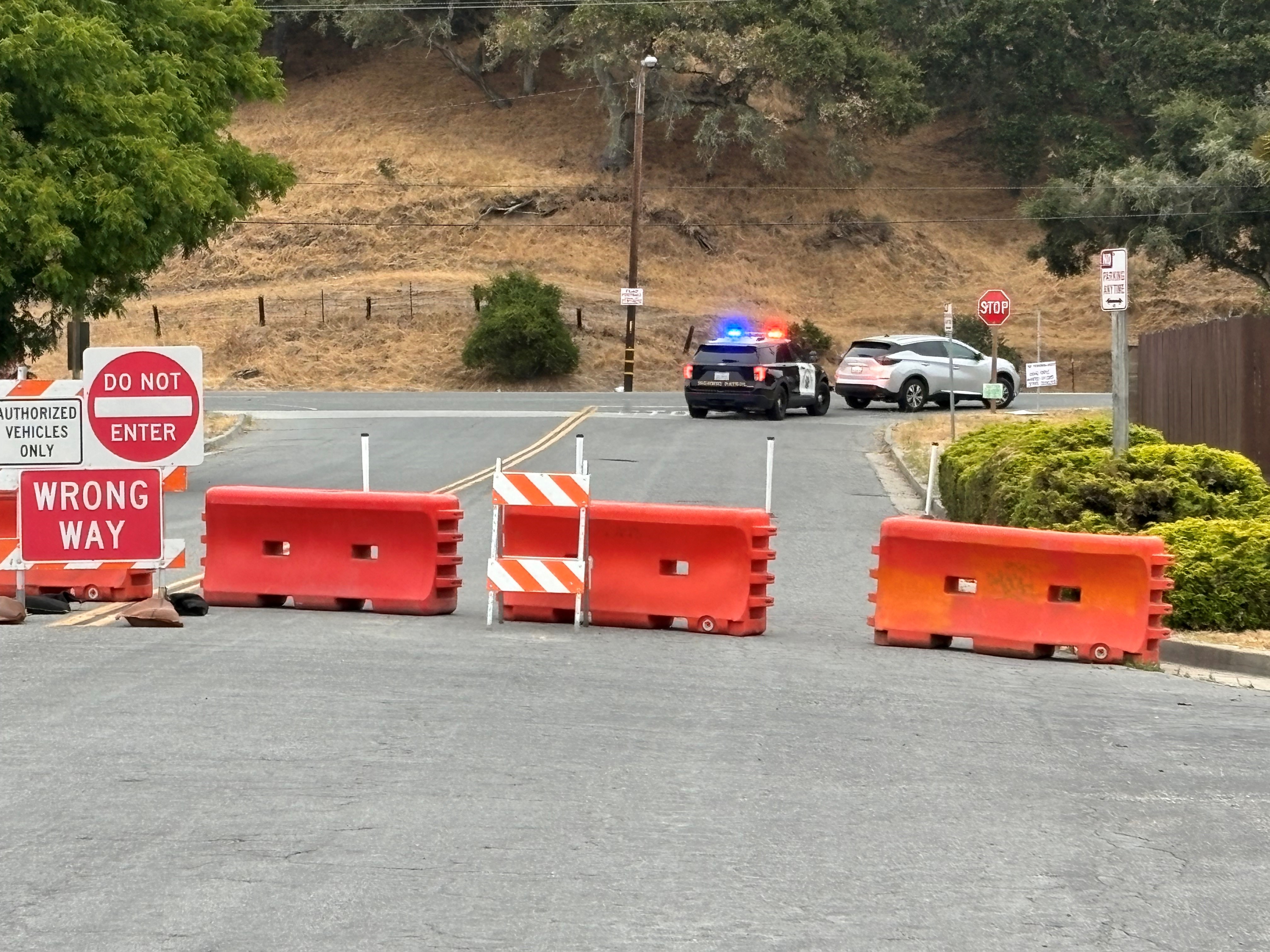 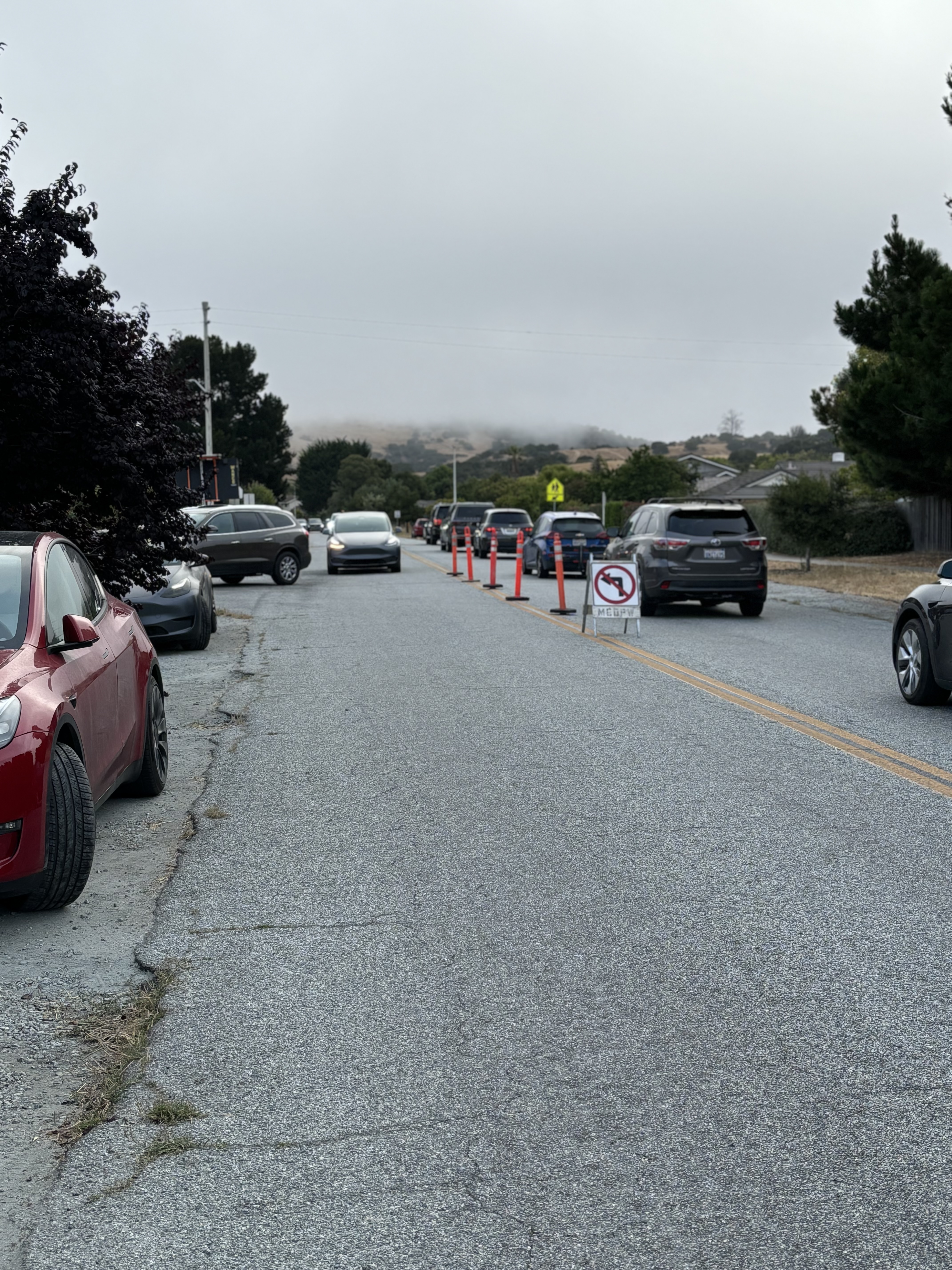 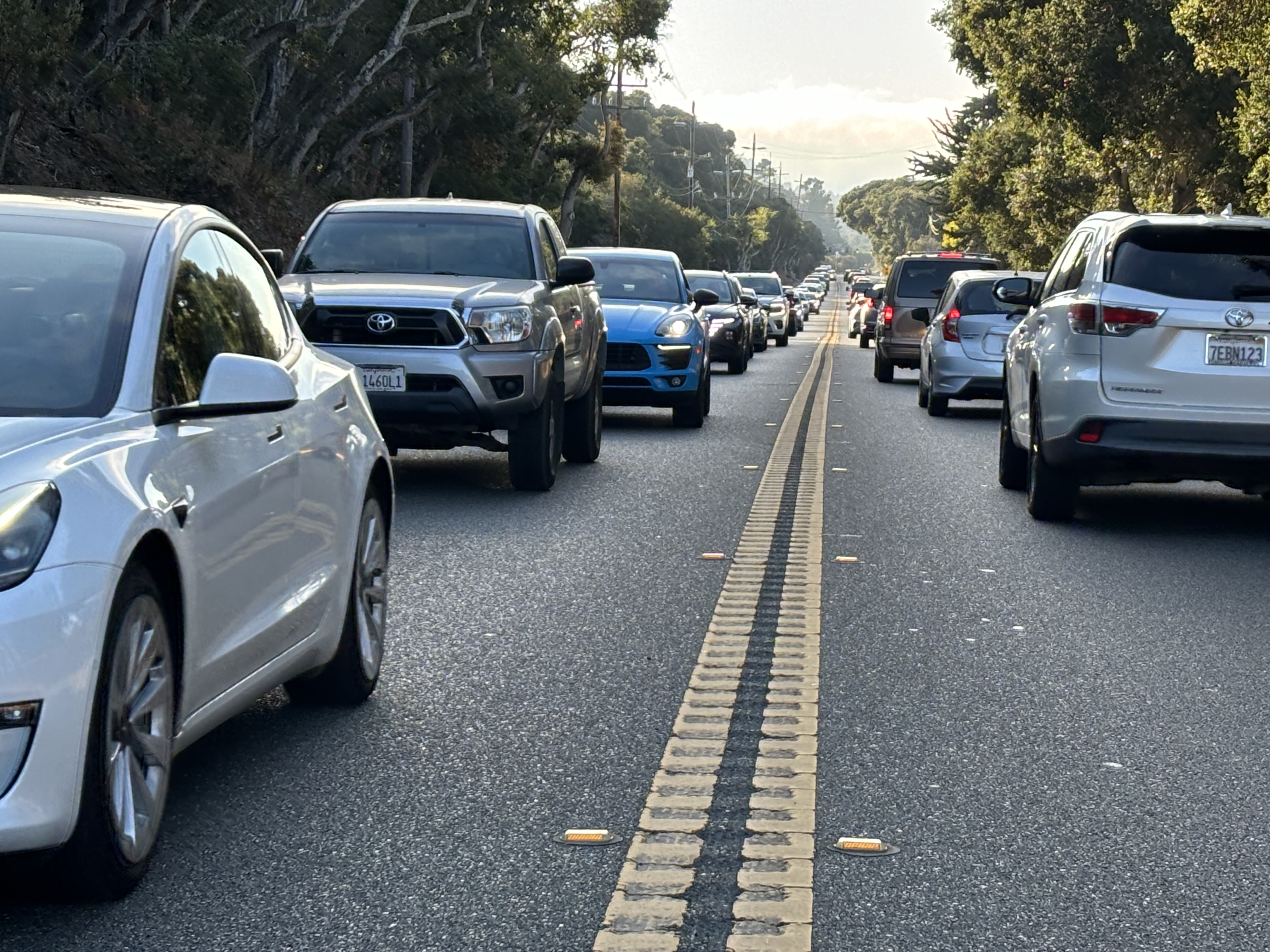 Questions
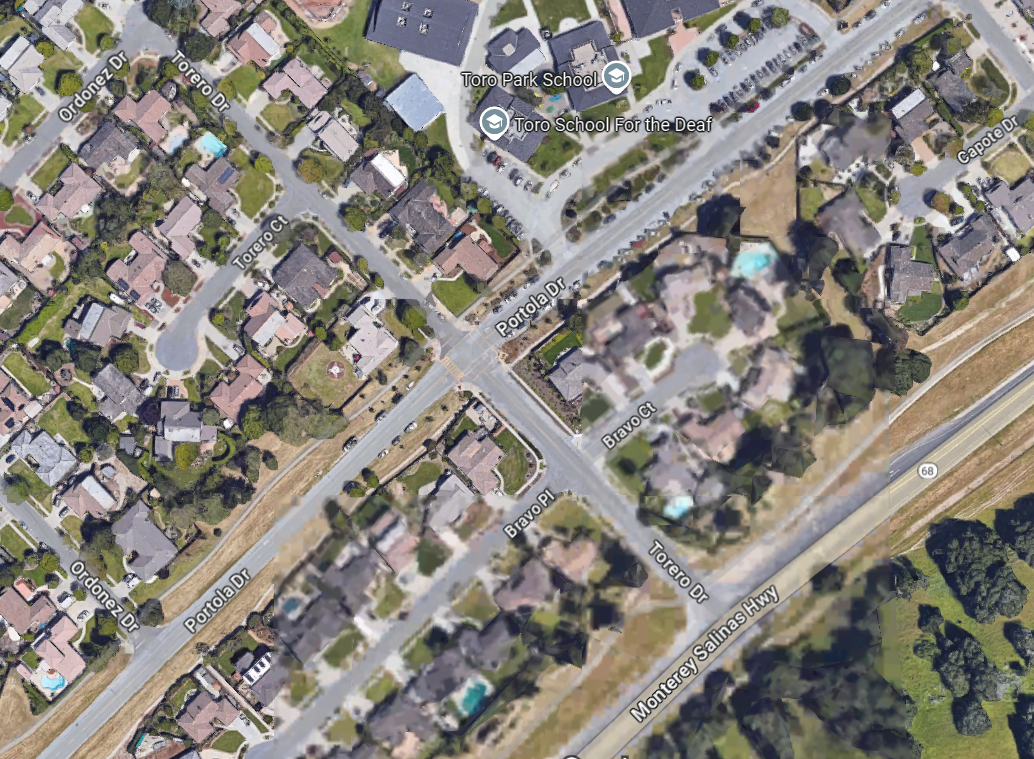 Raised Crosswalk
Crosswalk
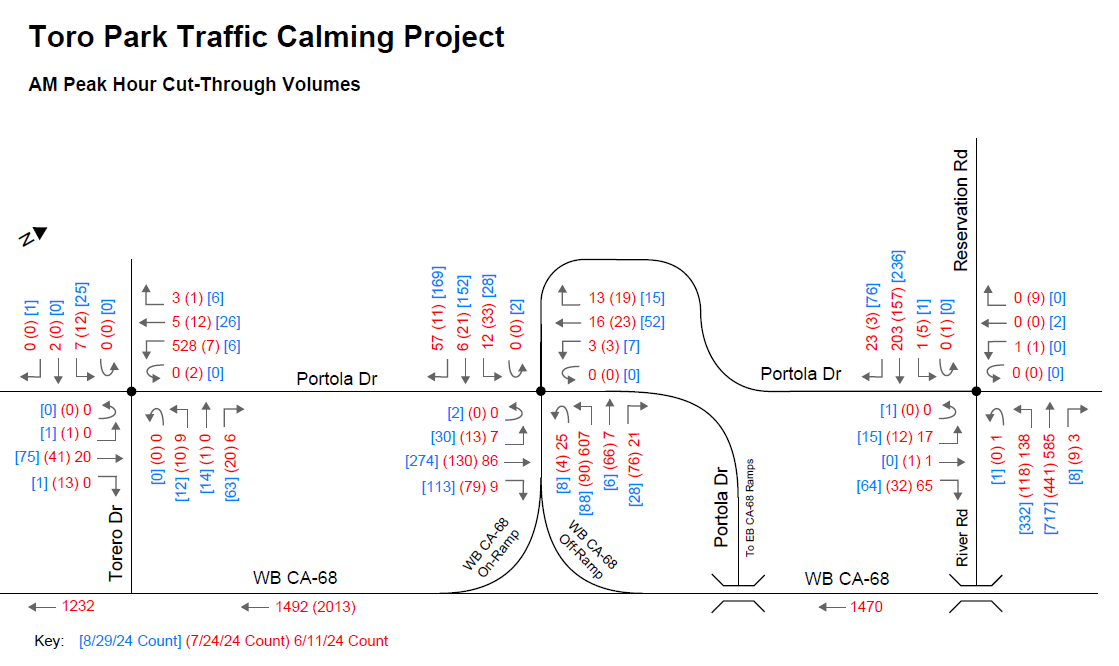 Add Graph of traffic counts
Criteria for Partial Road Closure
Must block cut-through traffic during AM Peak Hours
One must maintain access to school without forcing parents to make a left turn from Hwy 68 to Torero Drive
One must be east of fire station
Must be at an intersection
Design vehicle (FedEx truck) must be able to make a U-Turn
Ideally there is general agreement on location
Looking at Bus-Activated gate option for long-term alternative to partial road closure
What is traffic doing to our community?Quality of Life issues
45 minutes to drop off students (stress)
Safety on side streets (roads not designed for this type of traffic)
Speeding, aggressive drivers and hostility (can’t walk peacefully in the mornings)
Feel land-locked
Need to reschedule appointments because can’t exit driveway or use Portola Drive
Noise (don’t need a clock to know when school starts)
Commercial trucks have no business on our streets
Emergency response
Home values suffer from congestion
Portola Drive: Cut-Through Traffic15-Min Counts
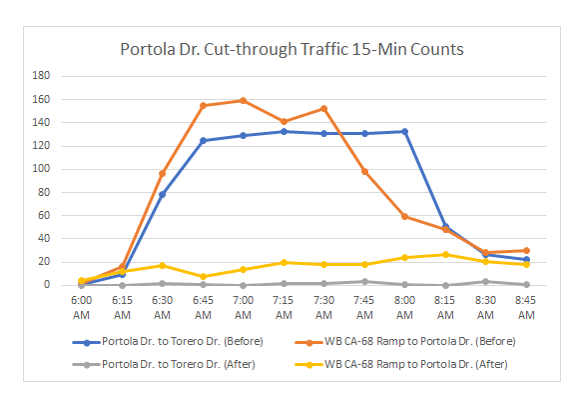 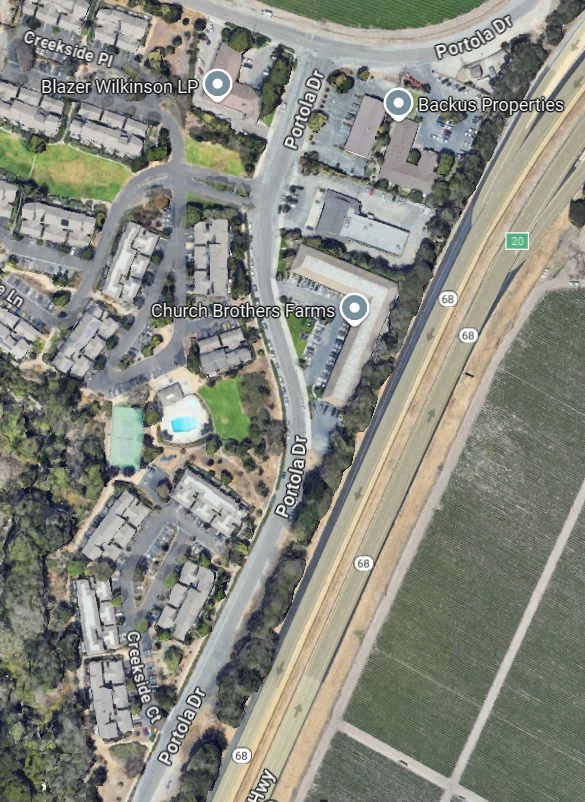 Attachment 3: Phase II (Creekside)
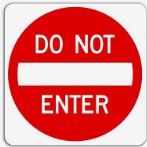 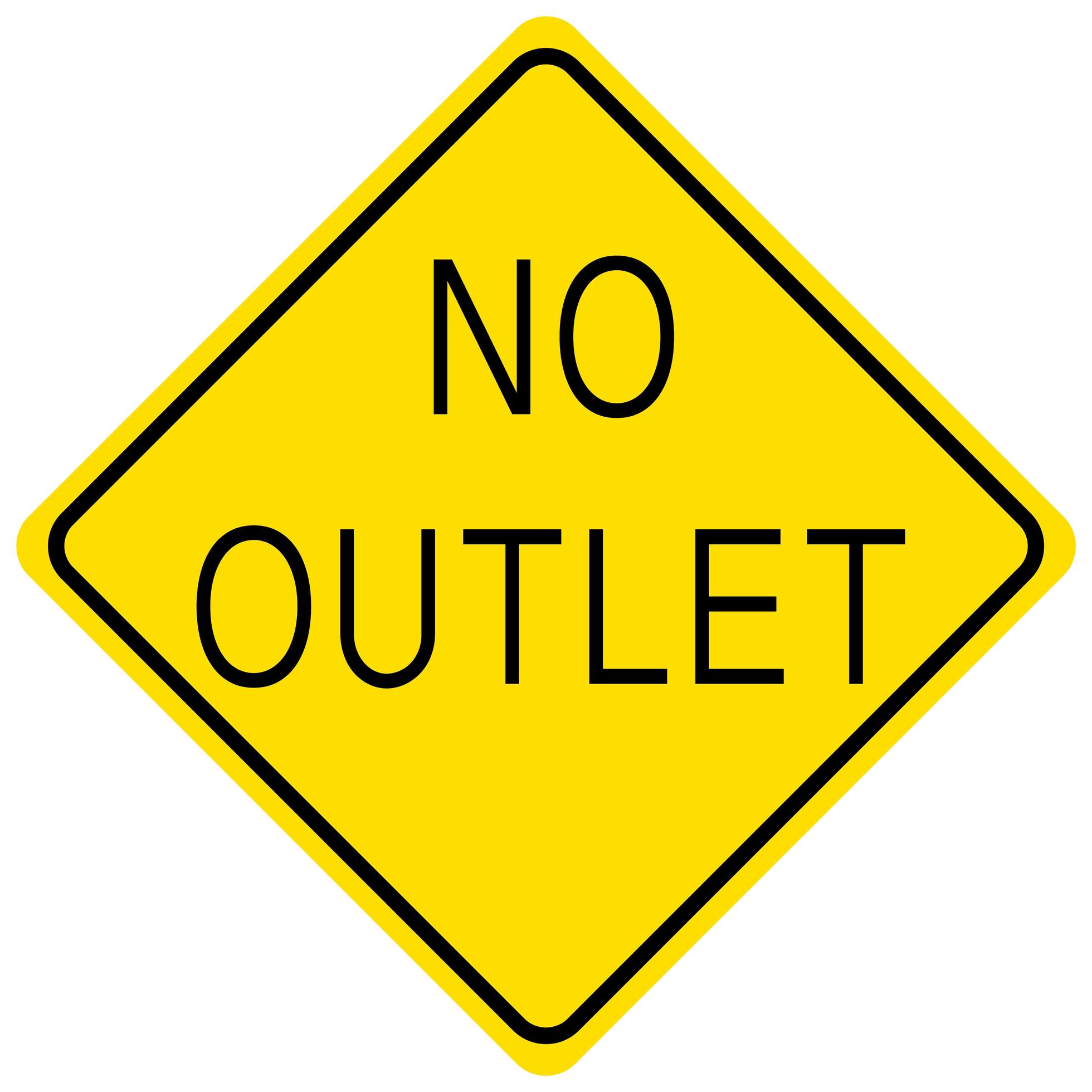 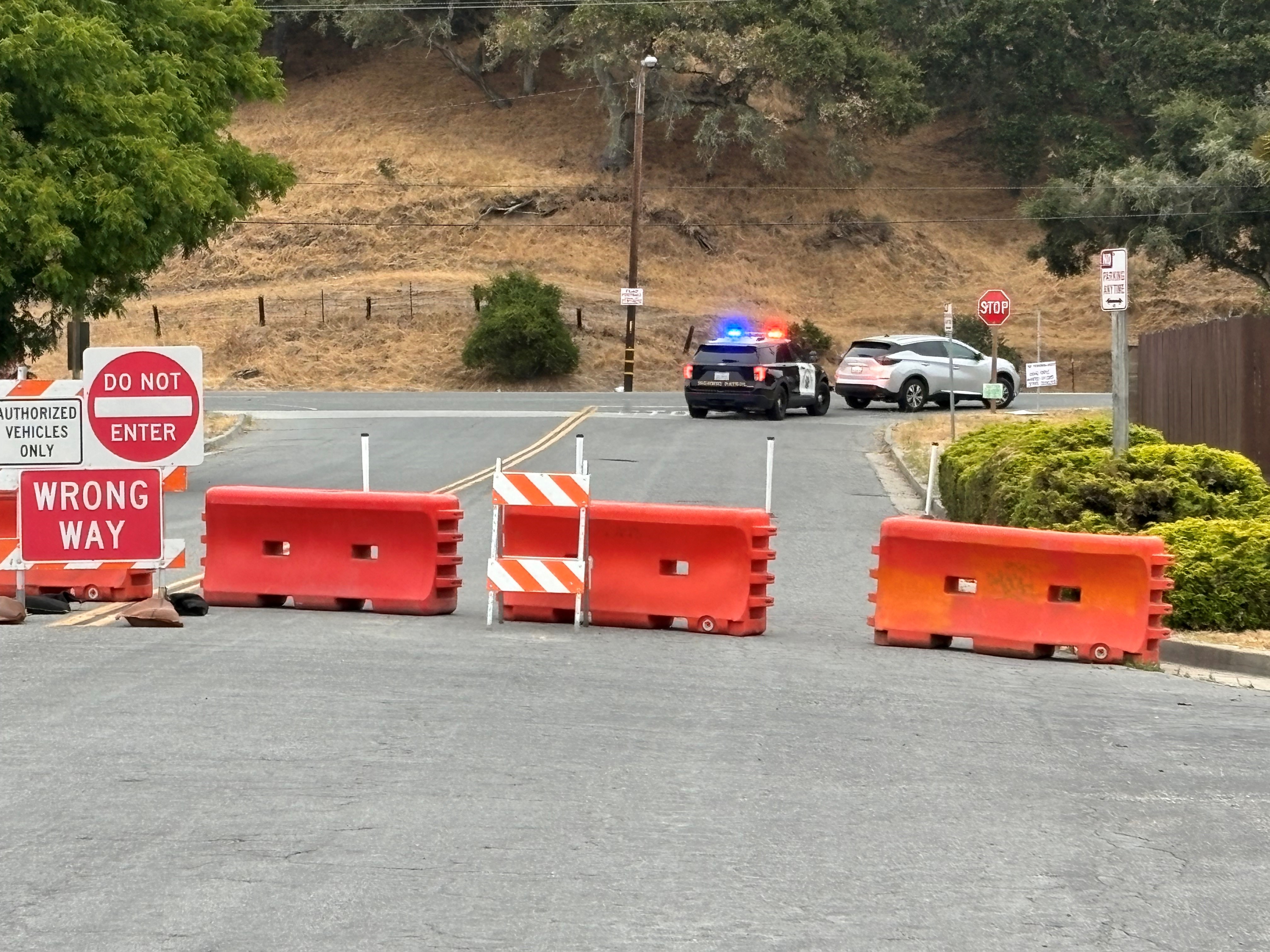 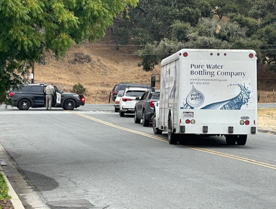 What Happens If You Ignore the Signs?
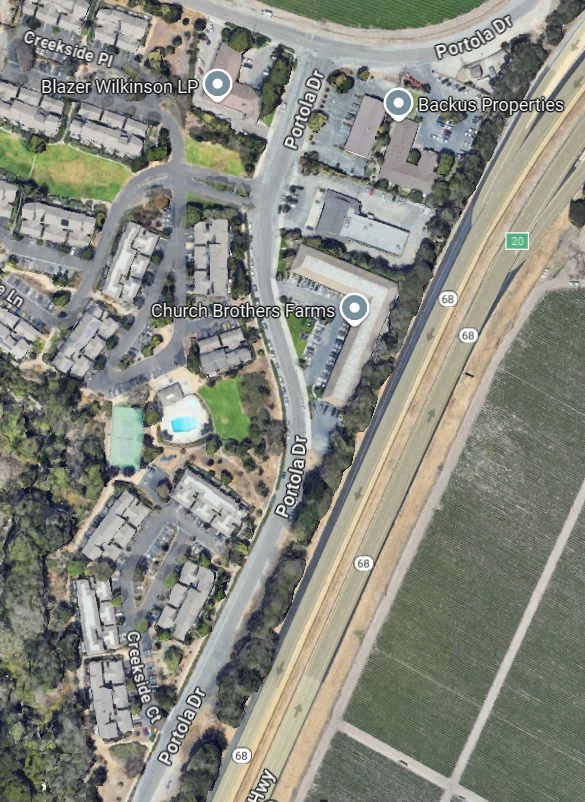 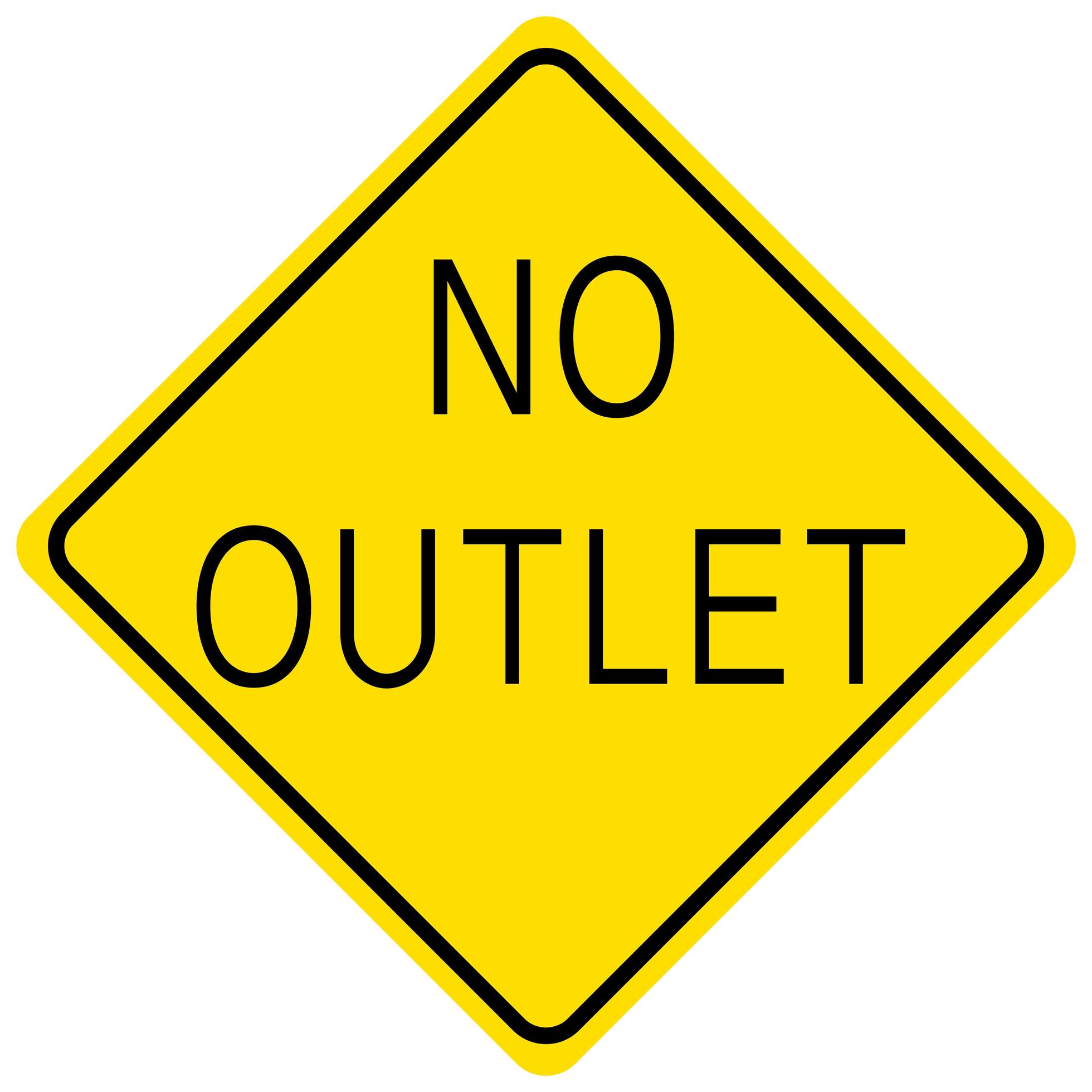 BEFORE
AFTER
152 Trips
0 Trips
22 Trips
24 Trips
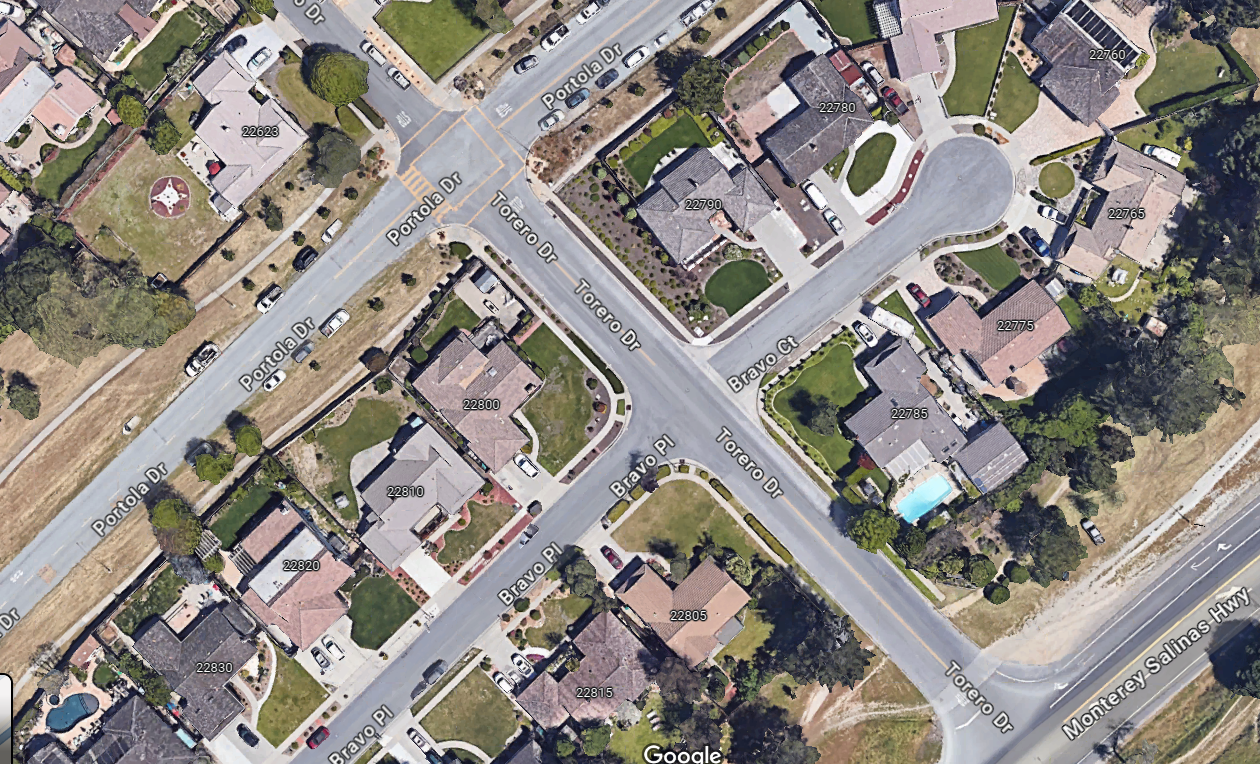 704 Trips
1232 Trips
528 Trips
0 Trips
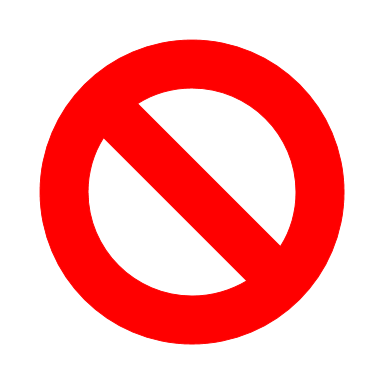 BEFORE
AFTER
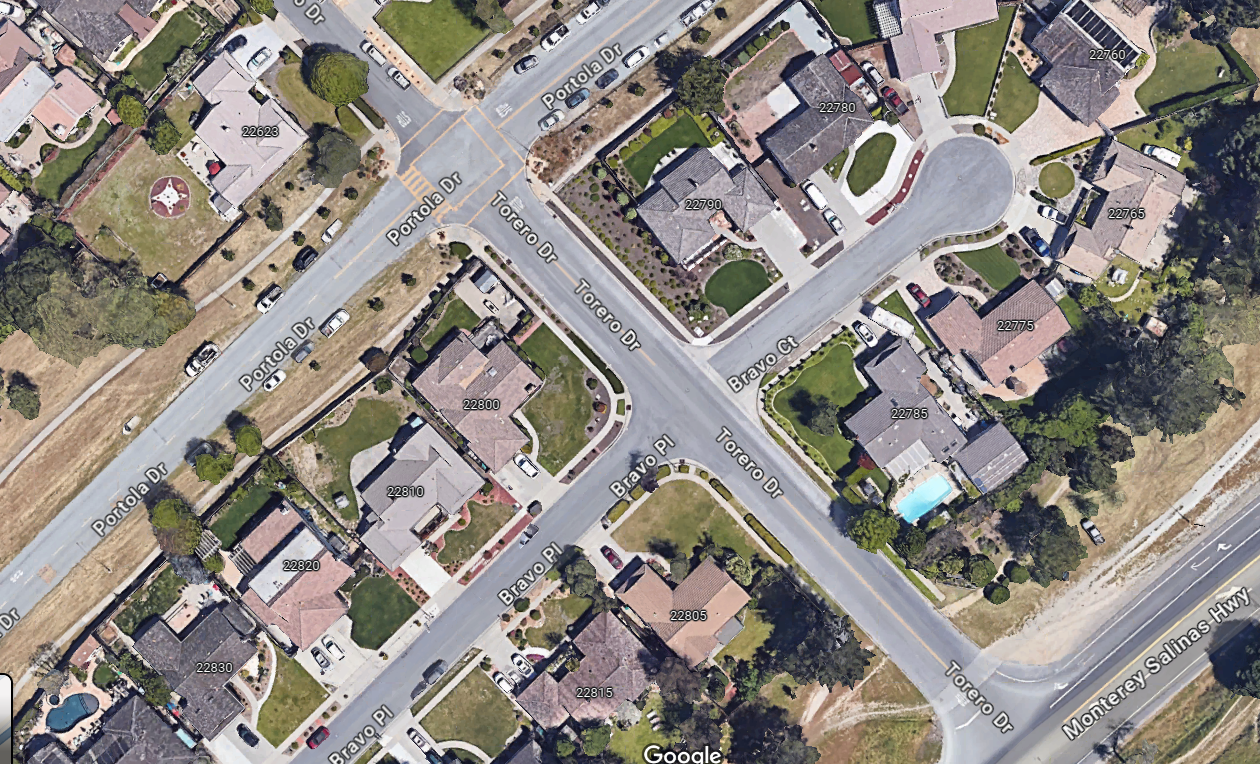 Attachment 2: Phase I (Torero Drive/Bravo Court)
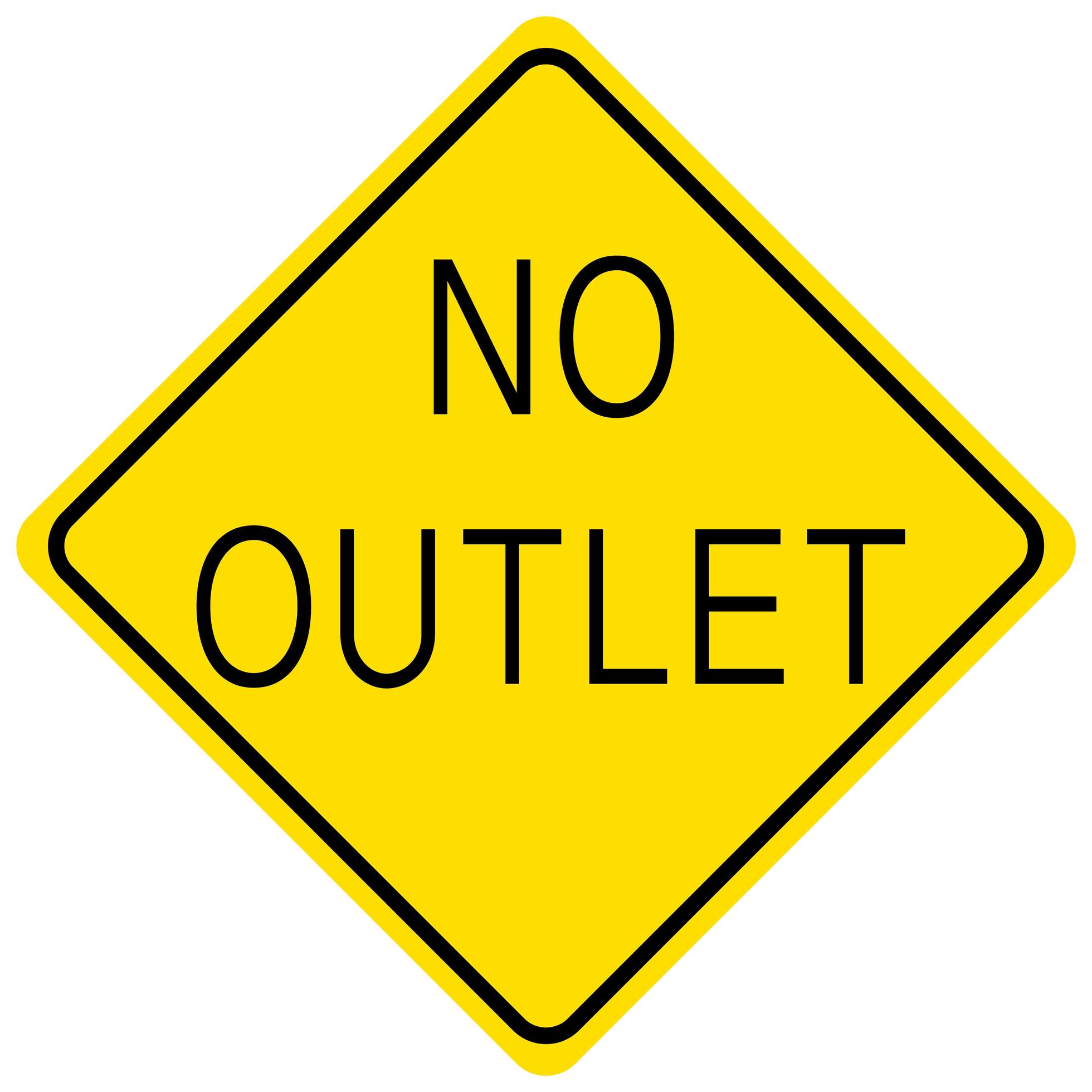 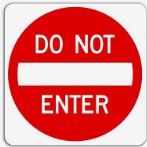 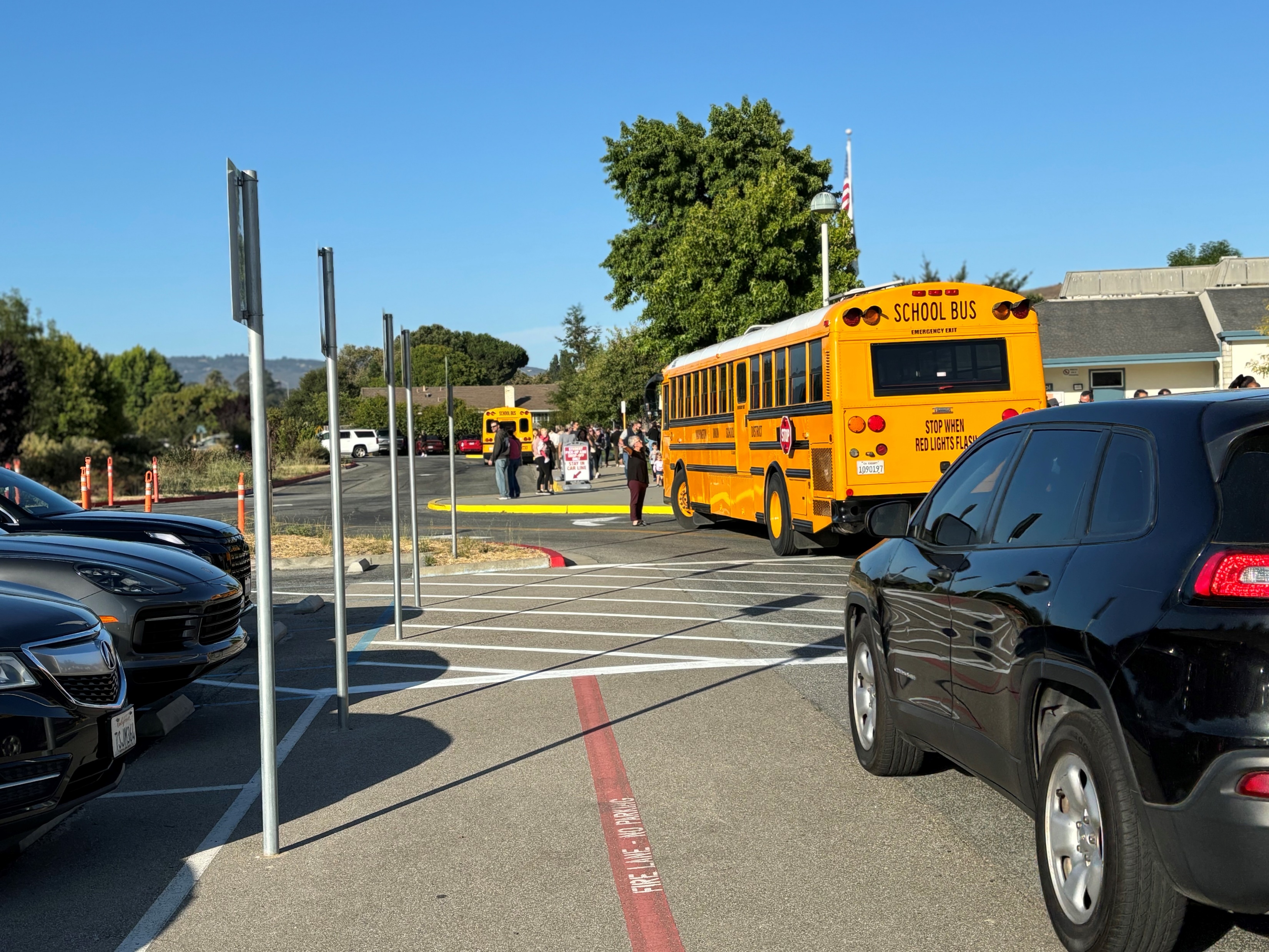 Make it look nice!
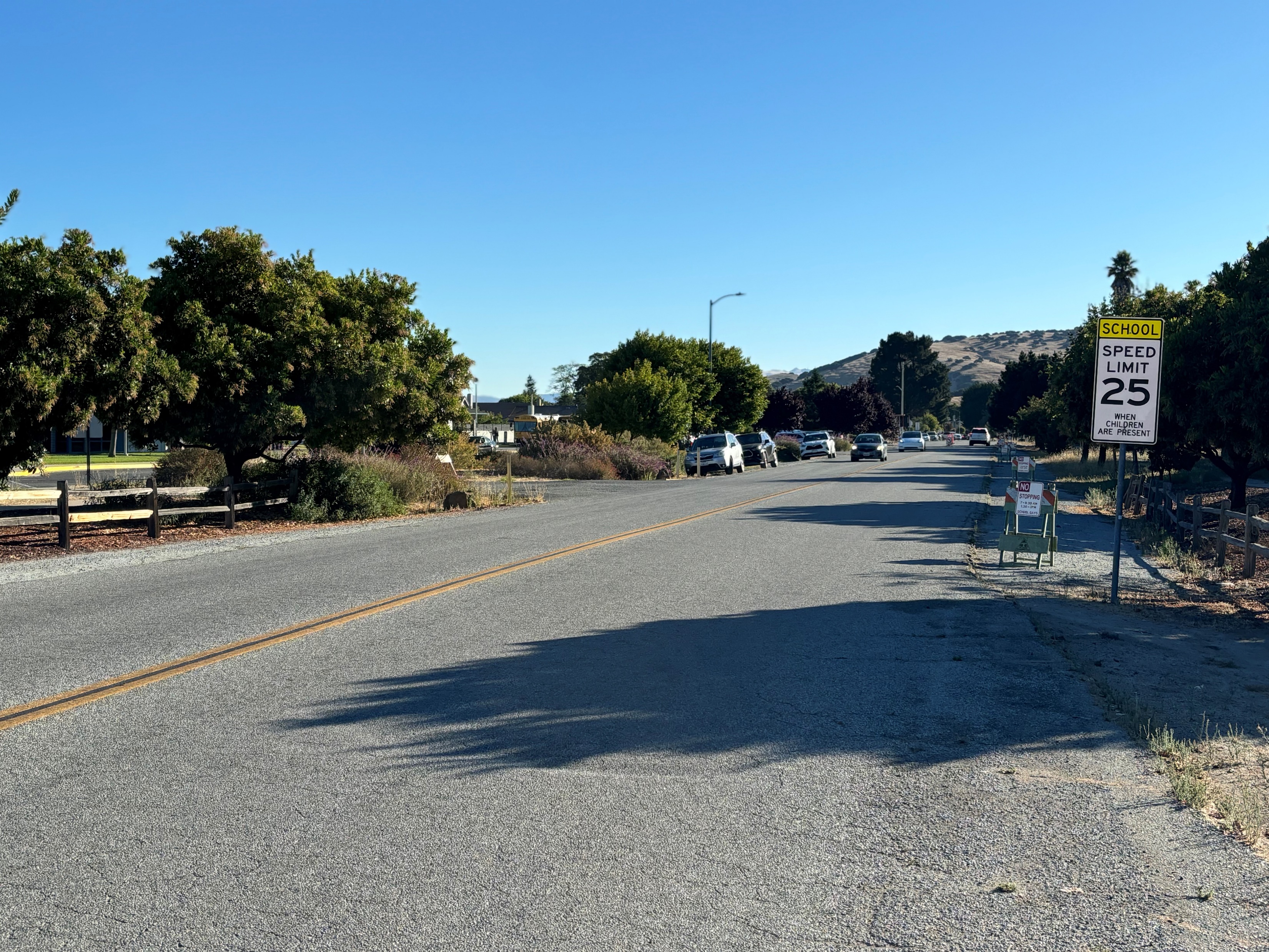 What Happened Since October 8 Workshop?
Caltrans traffic signals coordinated better on Highway 68
Caltrans continues work implementing adaptive/AI signals
Caltrans rejected idea to relocate the merge from current location to east of Portola Interchange
Davis Road was re-opened
Meet with stakeholders to identify feasible alternatives
TAMC collected traffic data